Evolut Low Risk Trial
5-Year Outcomes After Transcatheter or Surgical Aortic Valve Replacement in Low-Risk Patients With Aortic Stenosis
Michael J. Reardon, MD1 and John K. Forrest, MD2
On behalf of the Evolut Low Risk Trial Investigators


1Methodist DeBakey Heart and Vascular Center, Houston, TX
2Yale University School of Medicine, New Haven, Connecticut, USA
Disclosure of Relevant Financial Relationships
Within the prior 24 months, I have had a relevant financial relationship with a company producing, marketing, selling, re-selling, or distributing healthcare products used by or on patients:
All relevant financial relationships have been mitigated.
Faculty disclosure information can be found on the app
Study Administration
Principal Investigators
Executive Committee
John Forrest, MD
Yale University
School of Medicine
Steven Yakubov, MD
OhioHealth Riverside 
Methodist Hospital
Michael Reardon, MD
Methodist DeBakey 
Heart and Vascular Center
G. Michael Deeb, MD
University of Michigan 
Health Systems
Michael Reardon, MD
Methodist DeBakey 
Heart and Vascular Center
John Forrest, MD
Yale University
School of Medicine
Steering Committee 
David Adams, Stanley Chetcuti, G. Michael Deeb, John Forrest,  John Heiser, William Merhi, Mubashir Mumtaz, Daniel O’Hair, Jon Resar, Joshua Rovin, Michael Reardon, Paul Teirstein, Steven Yakubov, George Zorn
Screening Committee: Michael Reardon, G. Michael Deeb,     Steven Yakubov, Robert Stoler, Thomas Gleason
Echo Core Laboratory: Mayo Clinic
Clinical Events Committee: BAIM Institute
CT Core Laboratory: St. Paul’s Hospital
Statistical Analyses: Medtronic
Sponsor: Medtronic
Background
Transcatheter aortic valve replacement (TAVR) has emerged as the leading procedure for treating symptomatic severe aortic stenosis in the United States, irrespective of the patient's surgical risk
The Evolut Low Risk Trial (NCT02701283) is a multinational, prospective, randomized, interventional study comparing the safety and efficacy of TAVR with Evolut to surgery in low-risk patients with severe aortic stenosis with a 10-year follow-up
We recruited patients at a predicted surgical mortality of 3% or less, with anatomy suitable for both TAVR and surgery
Since these are low risk patients, we have committed to reporting our data frequently
The availability of intermediate- and long-term data assessing TAVR against surgery in low surgical risk aortic stenosis patients is limited
Objective
To evaluate 5-year outcomes with Evolut vs surgery in patients from the Evolut Low Risk trial
Evolut Low Risk Trial design
Prospective, randomized interventional trial conducted at 86 international sites
Severe trileaflet aortic stenosis
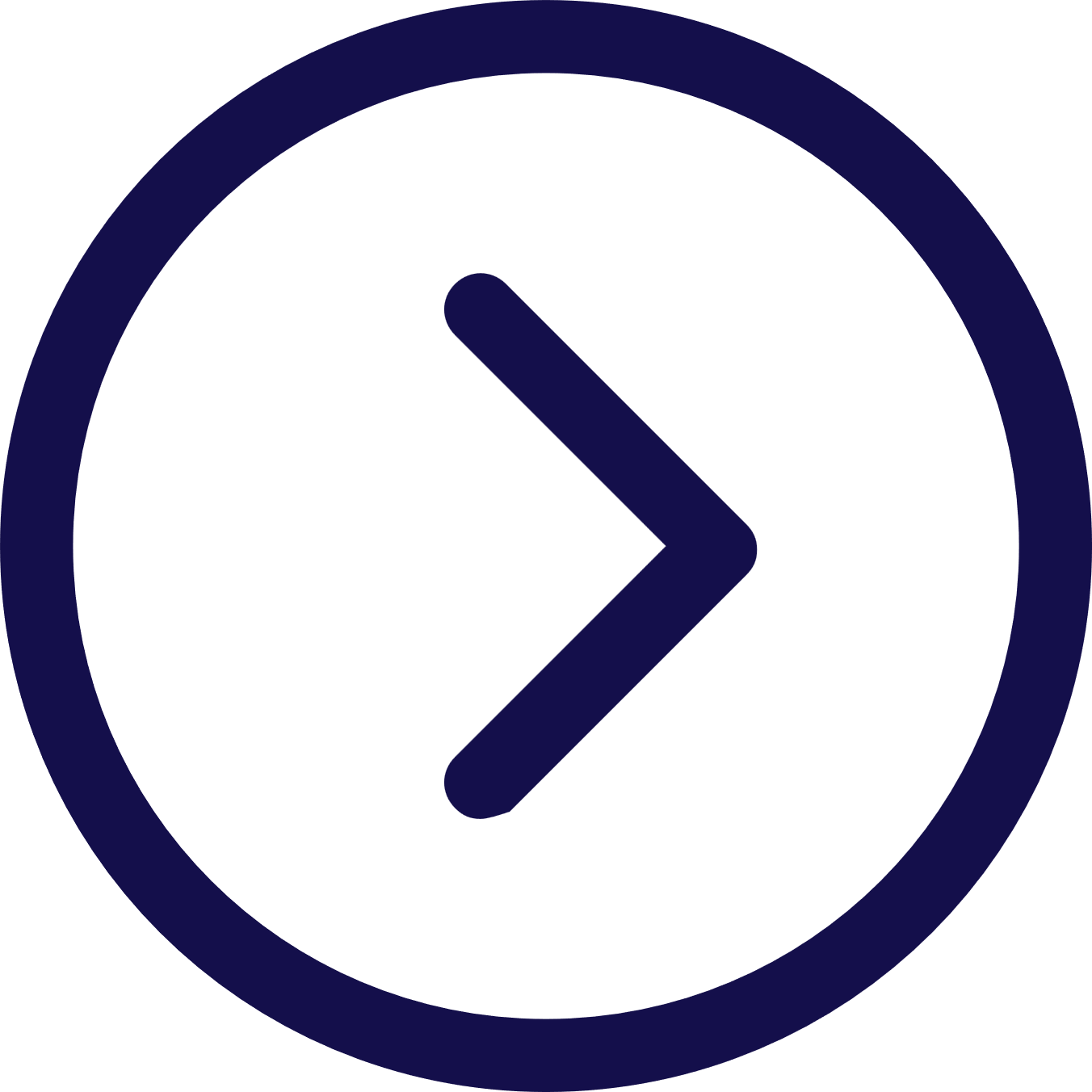 Key eligibility
Low predicted risk of death (<3%) from surgery by heart team assessment
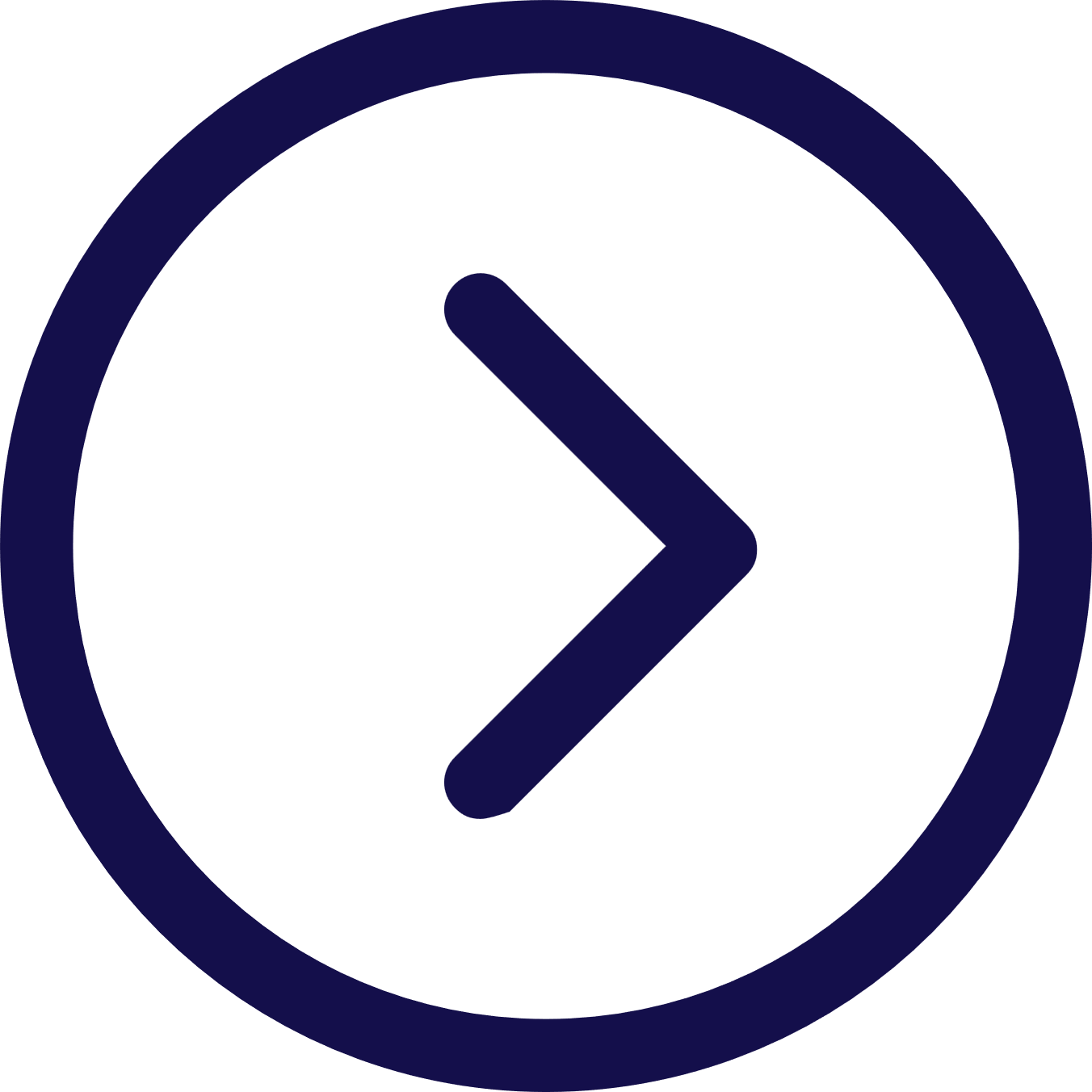 Anatomy suitable for both TAVR and surgery
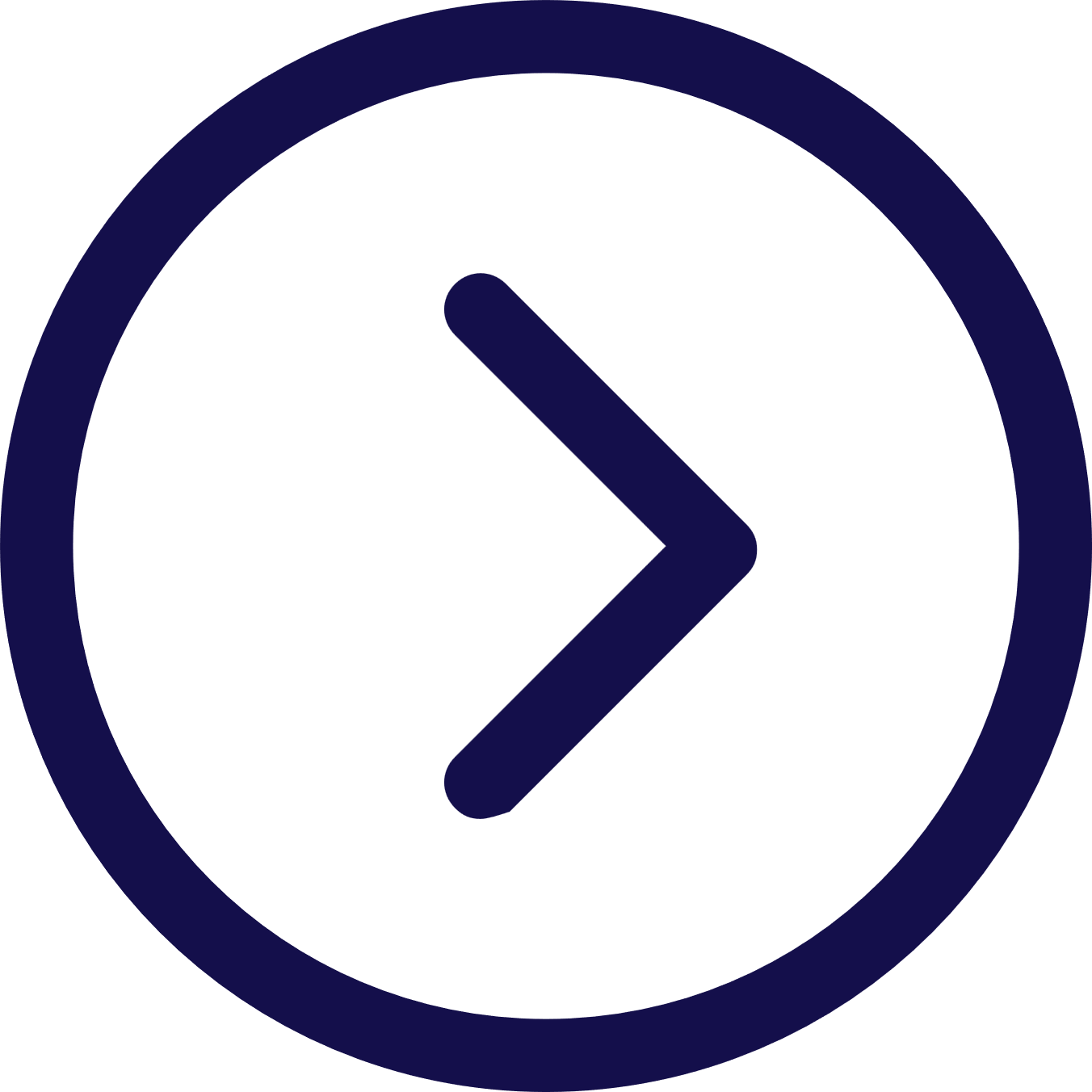 1:1 Randomization
May 2016 to May 2019
Surgery (N=684)
Evolut TAVR (N=730)
1414 patients treated
Primary Endpoint: Composite of all-cause mortality or disabling stroke at 2 years
Planned 10 years of follow-up
Evolution of Evolut Transcatheter Aortic Valves
Evolut Low Risk Trial Valves
Subsequent Generations
3.6%
73.0%
23.4%
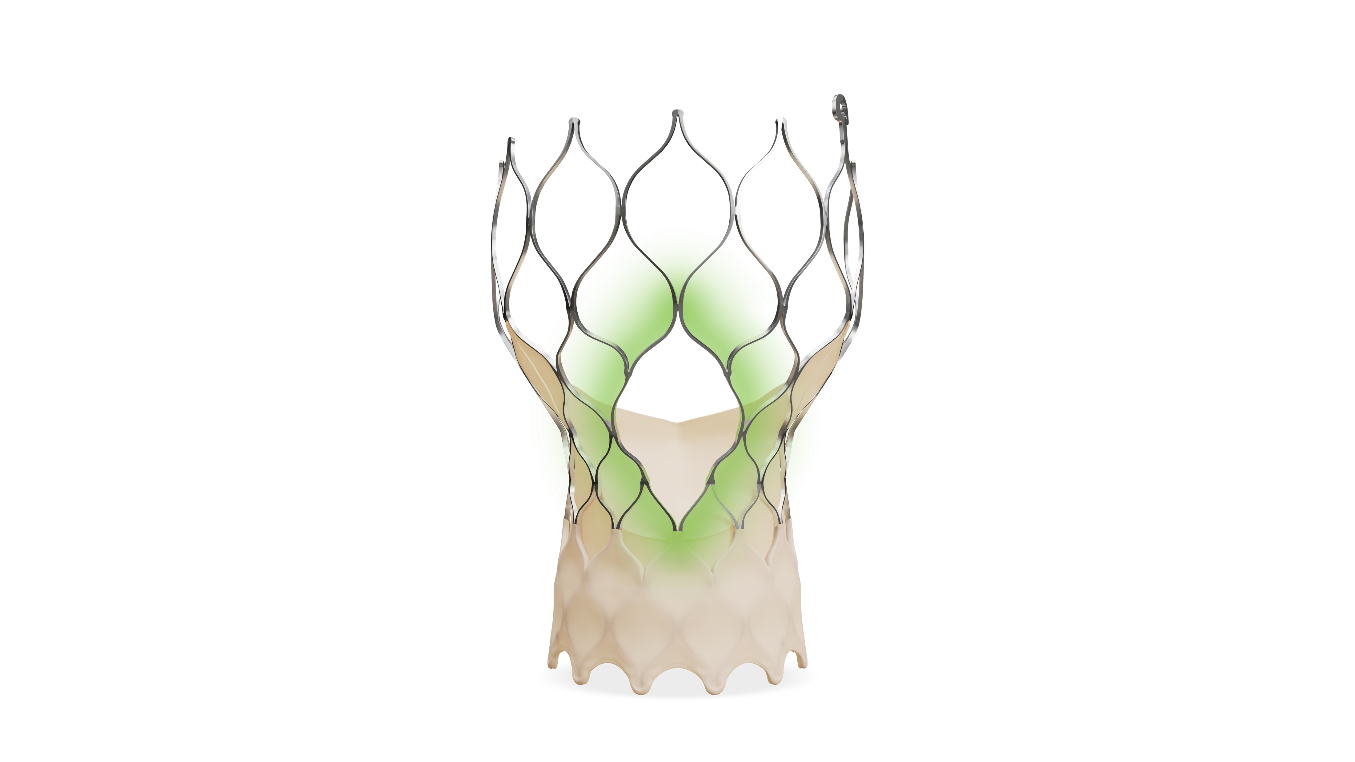 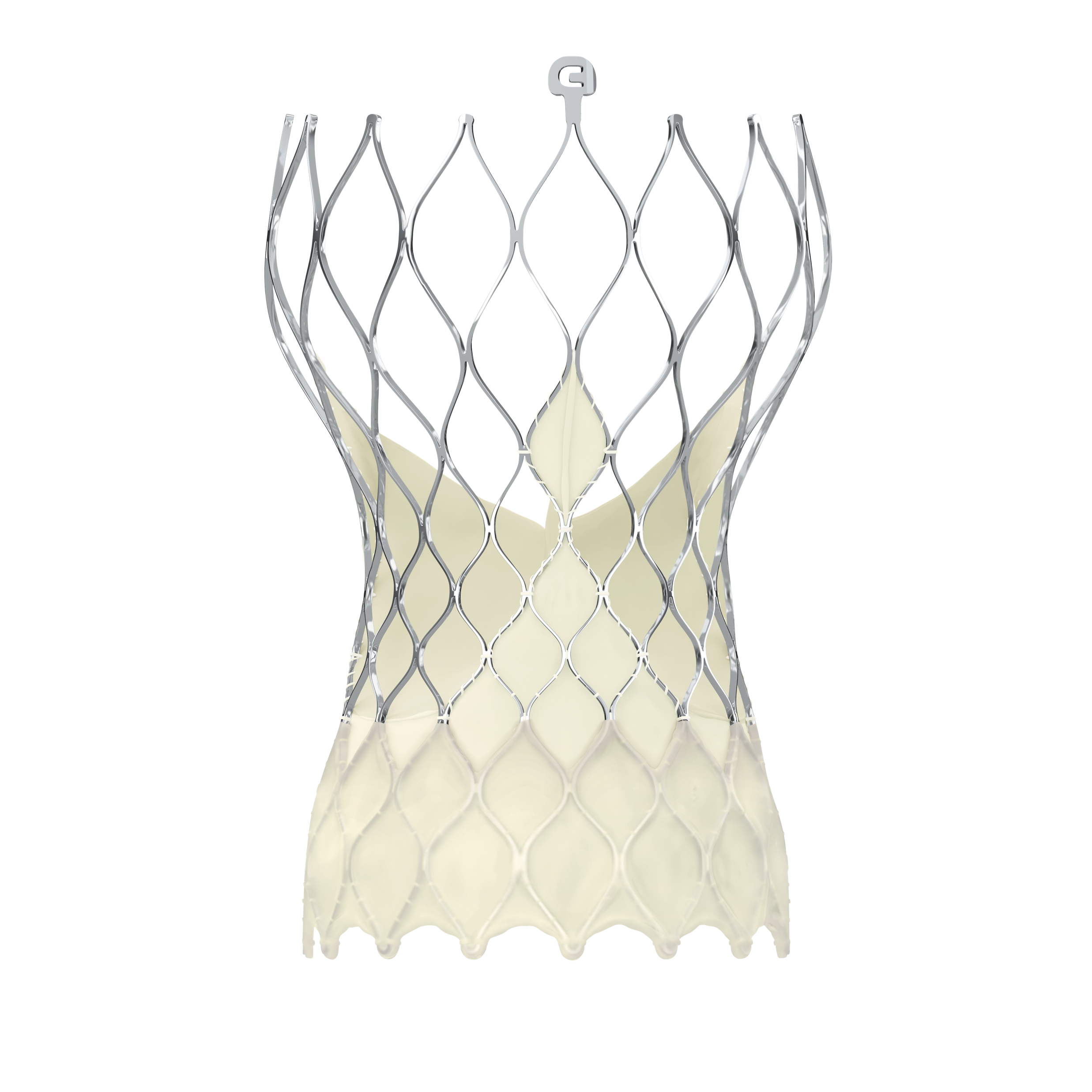 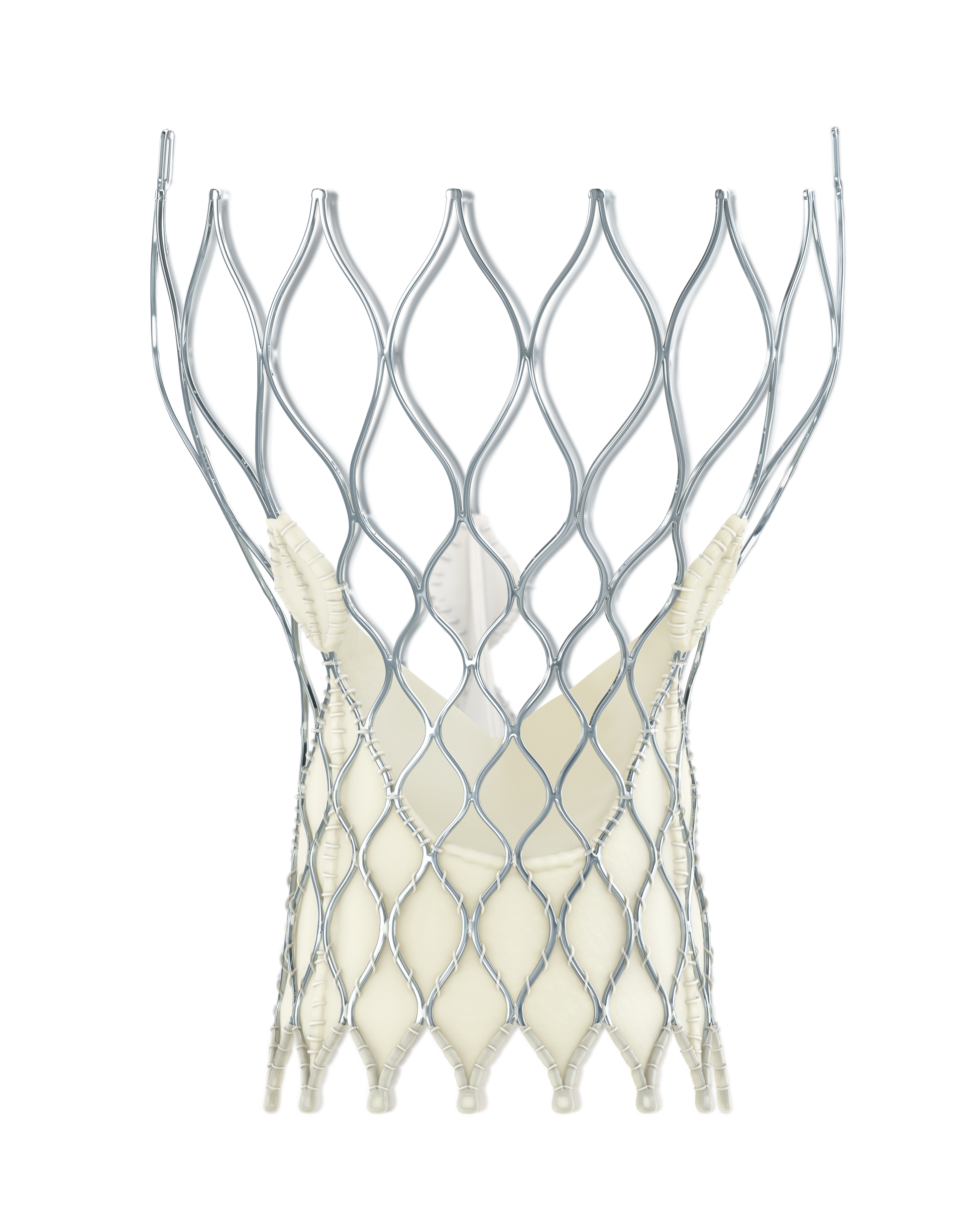 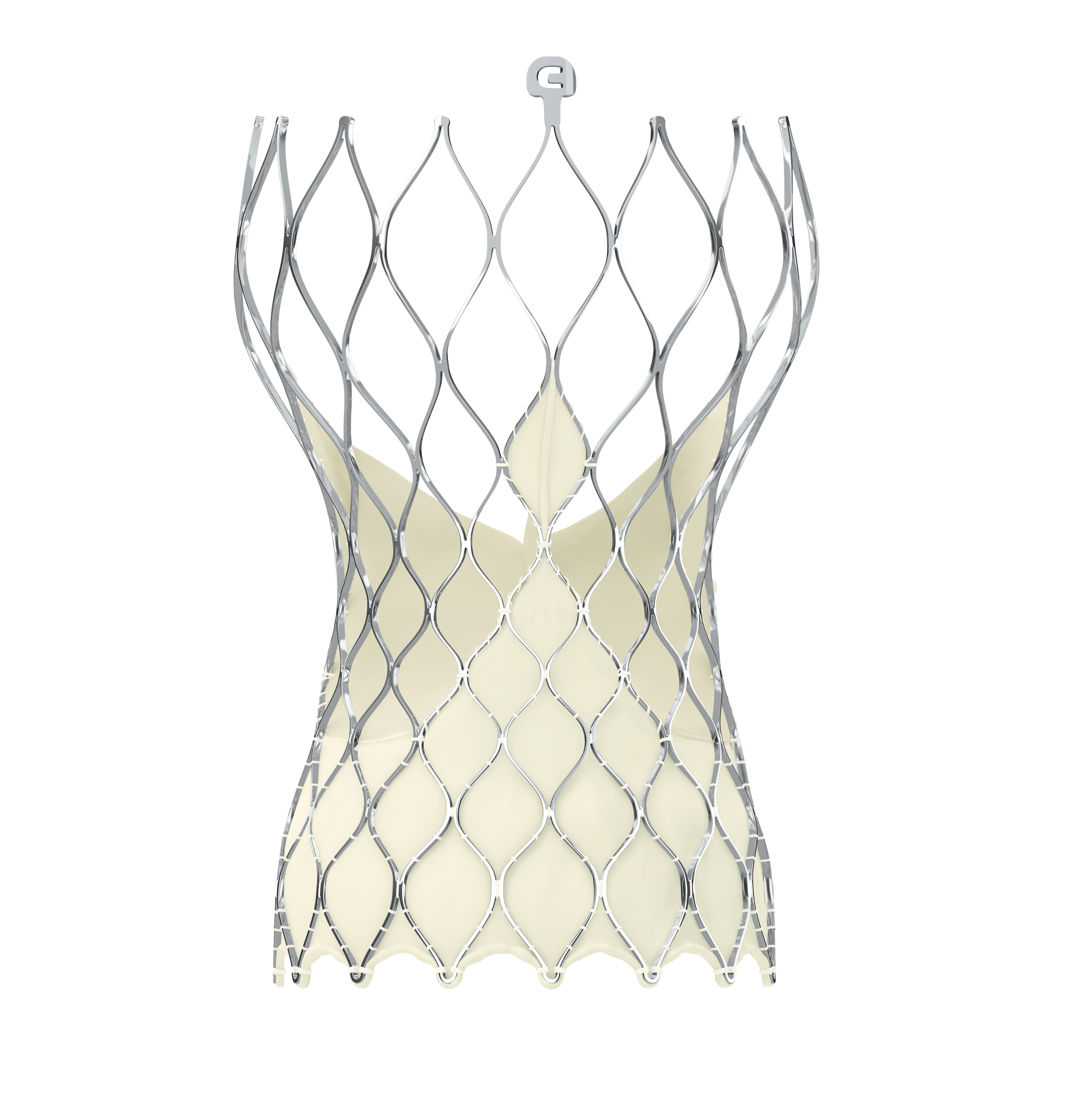 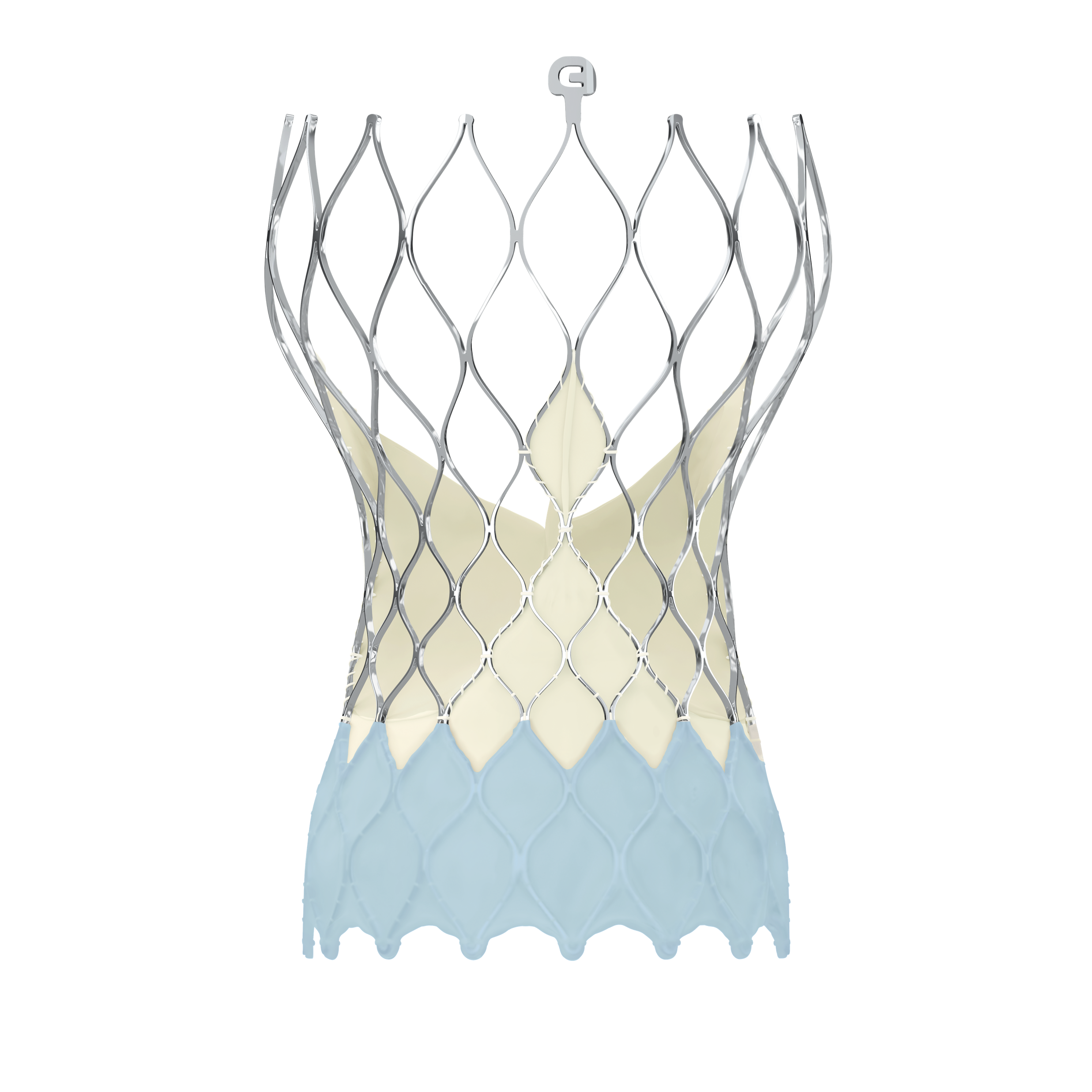 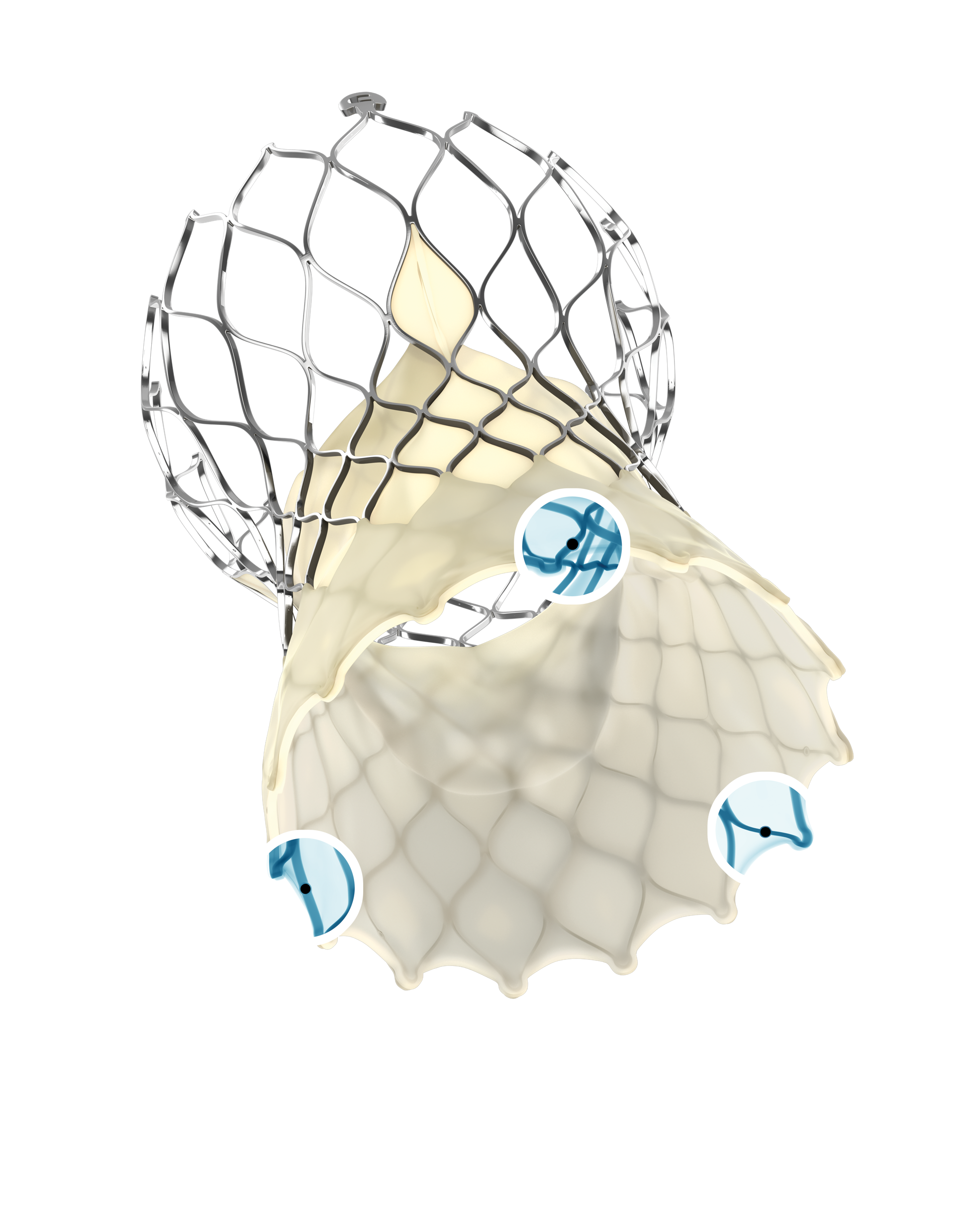 CoreValve™ 2014
Evolut™ PRO 2017
Evolut™ FX+2024
Evolut™ FX 2022
Evolut™ R
2015
Evolut™ PRO+ 2019
Reduction in paravalvular leak
First self-expanding TAVR valve
Larger window for enhanced coronary access
Same valve performance as the CoreValve/Evolut platform
Greater precision and control
Radiopaque markers deployment depth and commissure location
Ease of use
Recapturability
Lower delivery profile
Consistent radial force
Lower delivery profile 
Large valve PVLperformance
US Study Sites (N = 61)
Univ. of  Michigan
Univ. of Pittsburgh
Swedish MC
Spectrum Health
St. John Hospital
Strong Memorial
Oregon Health & Science Univ.
Sanford MC
Univ. Vermont MC
Case MC
Mass General
Baystate MC
Beth Israel Deaconess
Yale New Haven Hospital
Abbott NW
St. Joseph’s Hospital
North Shore Univ. Hospital
St. Francis Hospital
St. Lukes/Aurora
The Mount Sinai MC
Mercy General Hospital
Geisinger MC
Riverside Methodist & OSU
Univ. of Utah
Mercy Medical Ctr
Loyola
U Pittsburg Pinnacle Health
El Camino
Lehigh Valley Hospital
Johns Hopkins, MedStar Union, & Univ. of Maryland MC
Univ. of Colorado Hospital
St. Vincent
Winchester MC
Univ. of Kansas
Good Samaritan
Bon Secours Heart & Vascular Institute
Jewish Hospital
Duke Univ.
Vanderbilt
Mercy Hospital
Wake Forest Baptist MC
Los Robles Hospital
Keck Hospital
Integris Baptist MC
Abrazo Arizona Heart Hospital
Piedmont Heart Institute
Scripps Hospital
Medical Univ. of South Carolina
Baylor Heart & Vascular
Methodist DeBakey & Baylor College of Medicine
Tallahassee Research Institute
Methodist Hospital
CV Institute of the South
Morton Plant
Delray Medical Center
Lee Memorial Health System
Univ. of Miami
International: Canada, Europe, Japan, Australia, New Zealand (N = 25)
CHRU de Lille
Jacques Cartier
St. Antonius Hospital
Erasmus
Catherina Hospital
Sapporo Higashi Tokushukai Hospital
Clinique Pasteur
IUCPQ
McGill University &Montreal Heart Institute
Sendai Kousei Hospital
Toronto General Hospital, Sunnybrook Health & London Health Sciences
Sakakibara Heart Institute
Shonan Kamakura General Hospital 
Teikyo University Hospital
Kokura Memorial Hospital
Osaka University Hospital
National Cerebral and Cardiovascular Center
Waikato Hospital
Royal North Shore
St. Vincent’s Hospital
Fiona Stanley Hospital
The Alfred Hospital & MonashHeart
Patient Flow
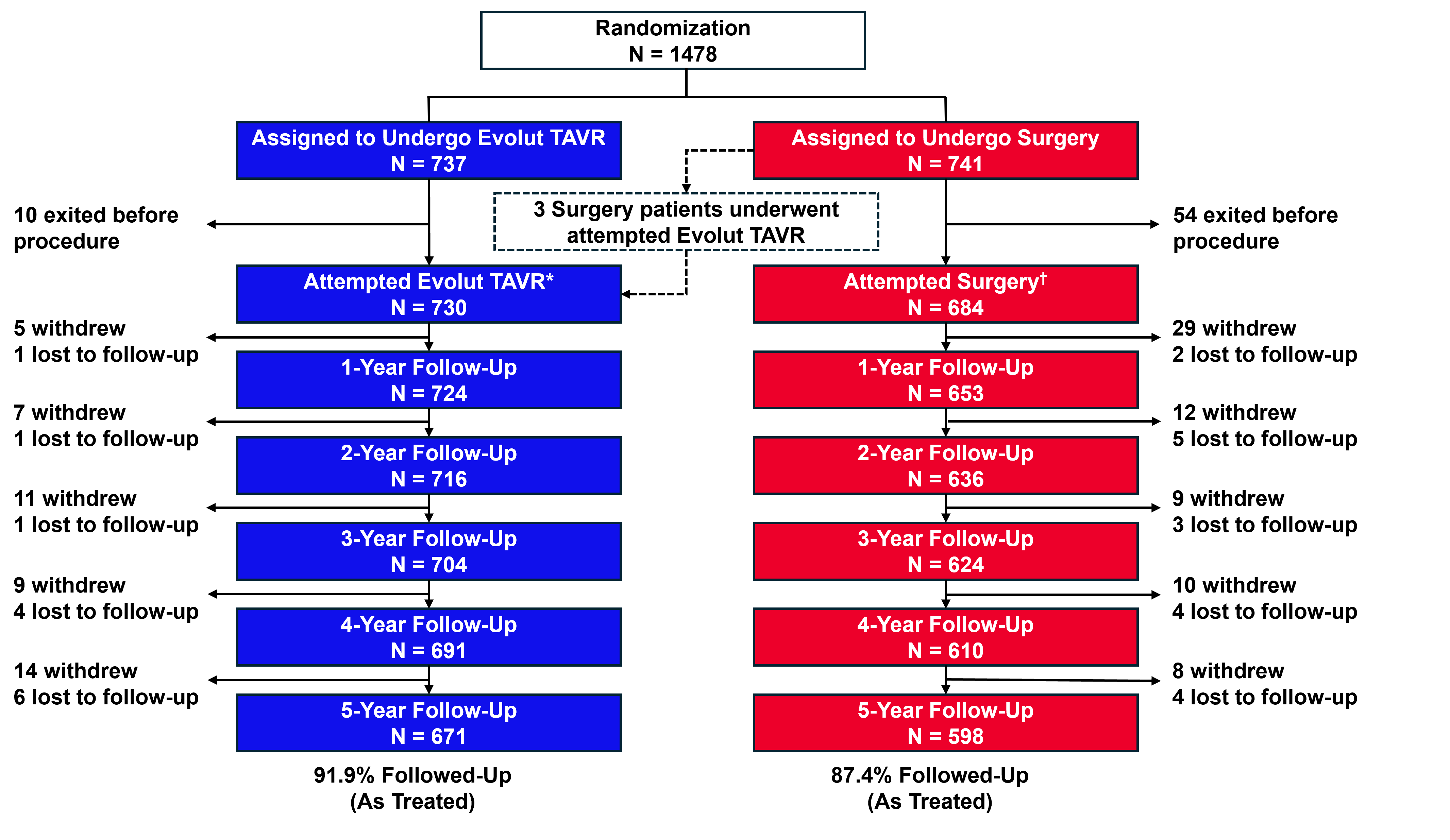 *Evolut R: 73%; Evolut Pro: 23.4%; CoreValve: 3.6%. †Edwards: 56.7%; Abbott: 18.6%; LivaNova: 13.8%; Medtronic: 10.9%.
Baseline Characteristics
Continuous variables reported as mean ± standard deviation and categorical variables were presented as percentages. There were no significant differences (P<0.05) in baseline characteristics between trial groups.
Primary Endpoint: All-cause Mortality Or Disabling Stroke
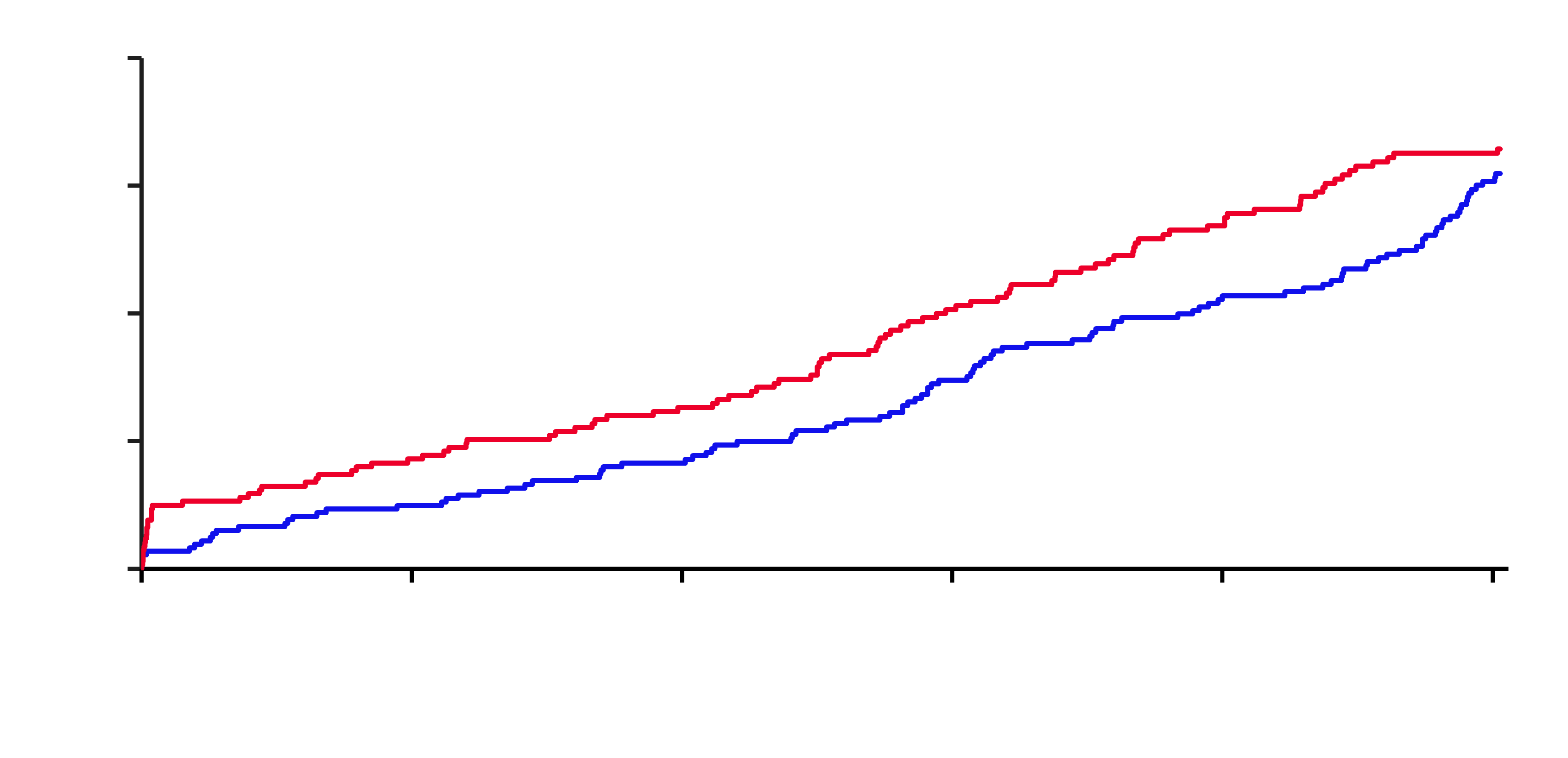 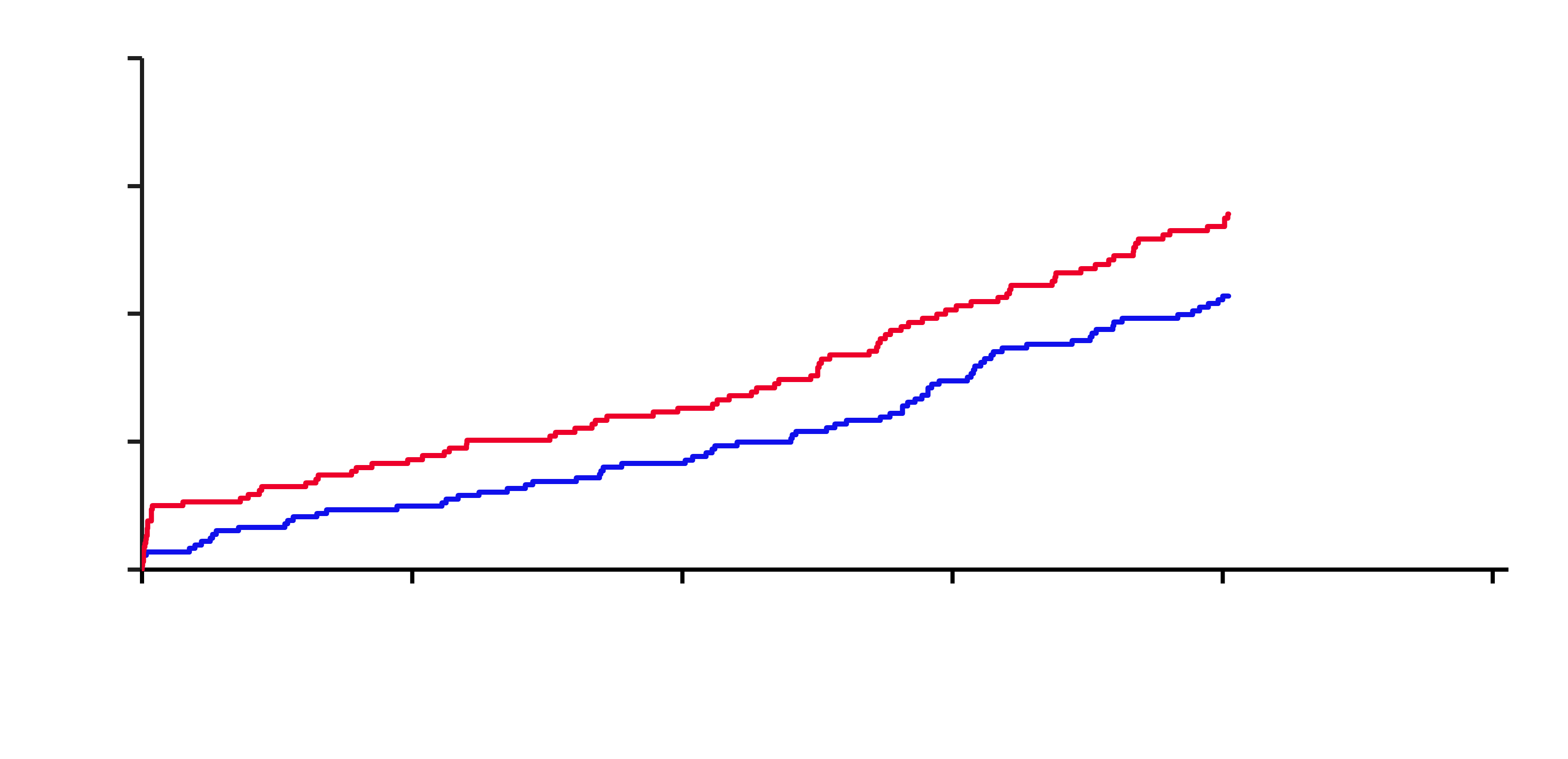 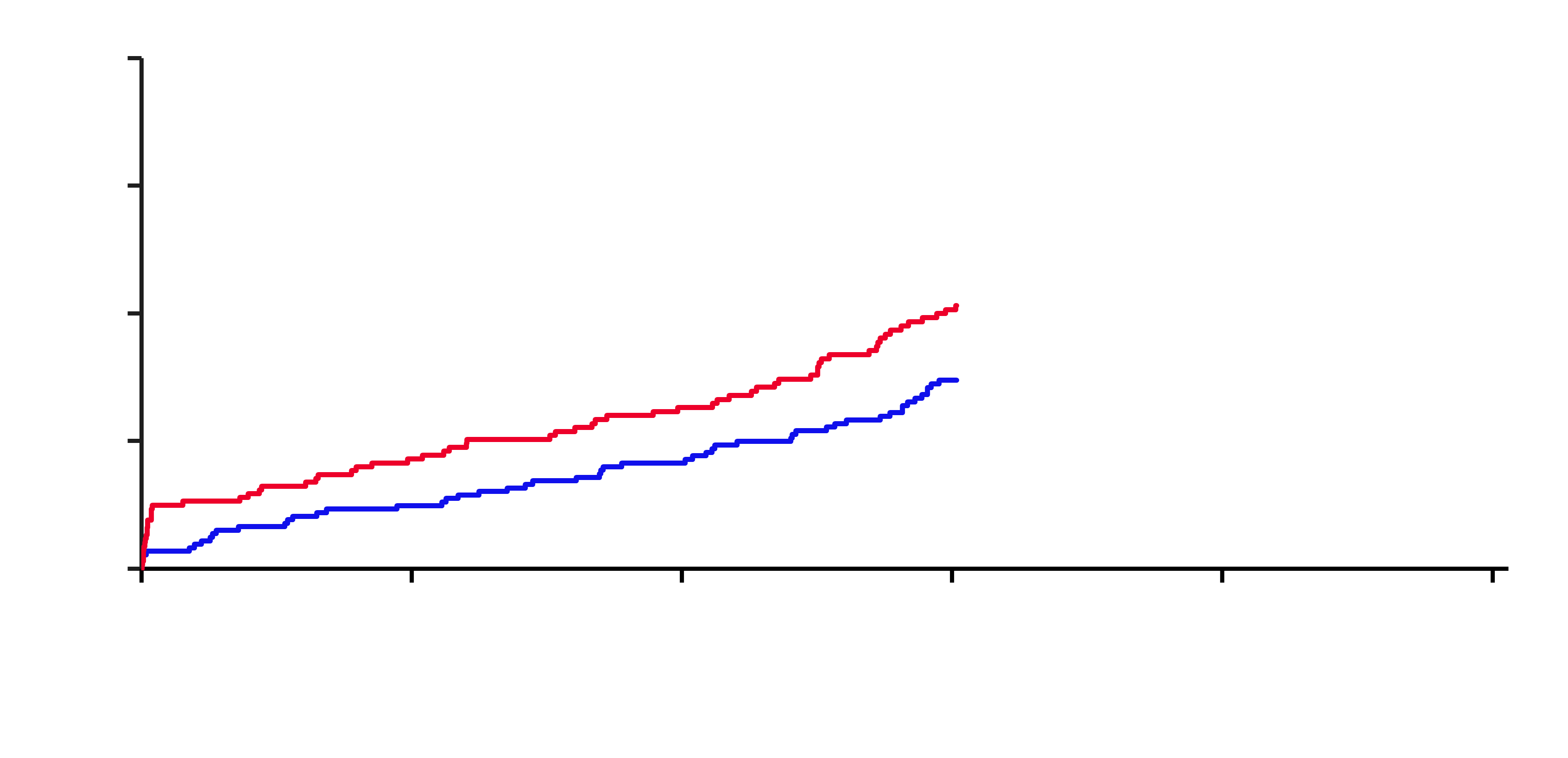 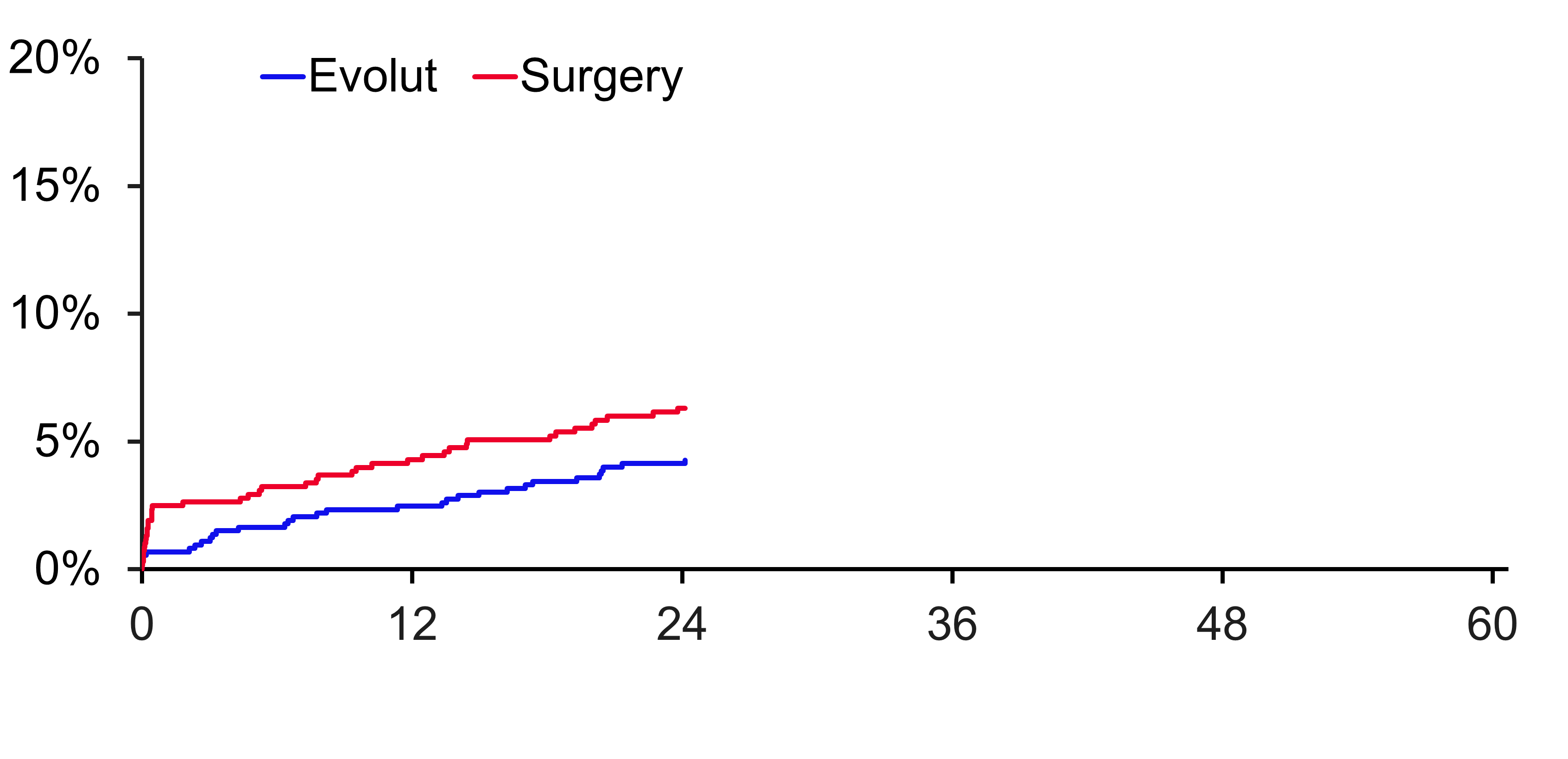 All-Cause Mortality or Disabling Stroke
16.4%
Log-rank p-value at 5Y = 0.47
13.9%
15.5%
10.3%
10.7%
6.3%
7.4%
4.3%
Months Since Procedure
All-Cause Mortality And Disabling Stroke
All-Cause Mortality
Disabling Stroke
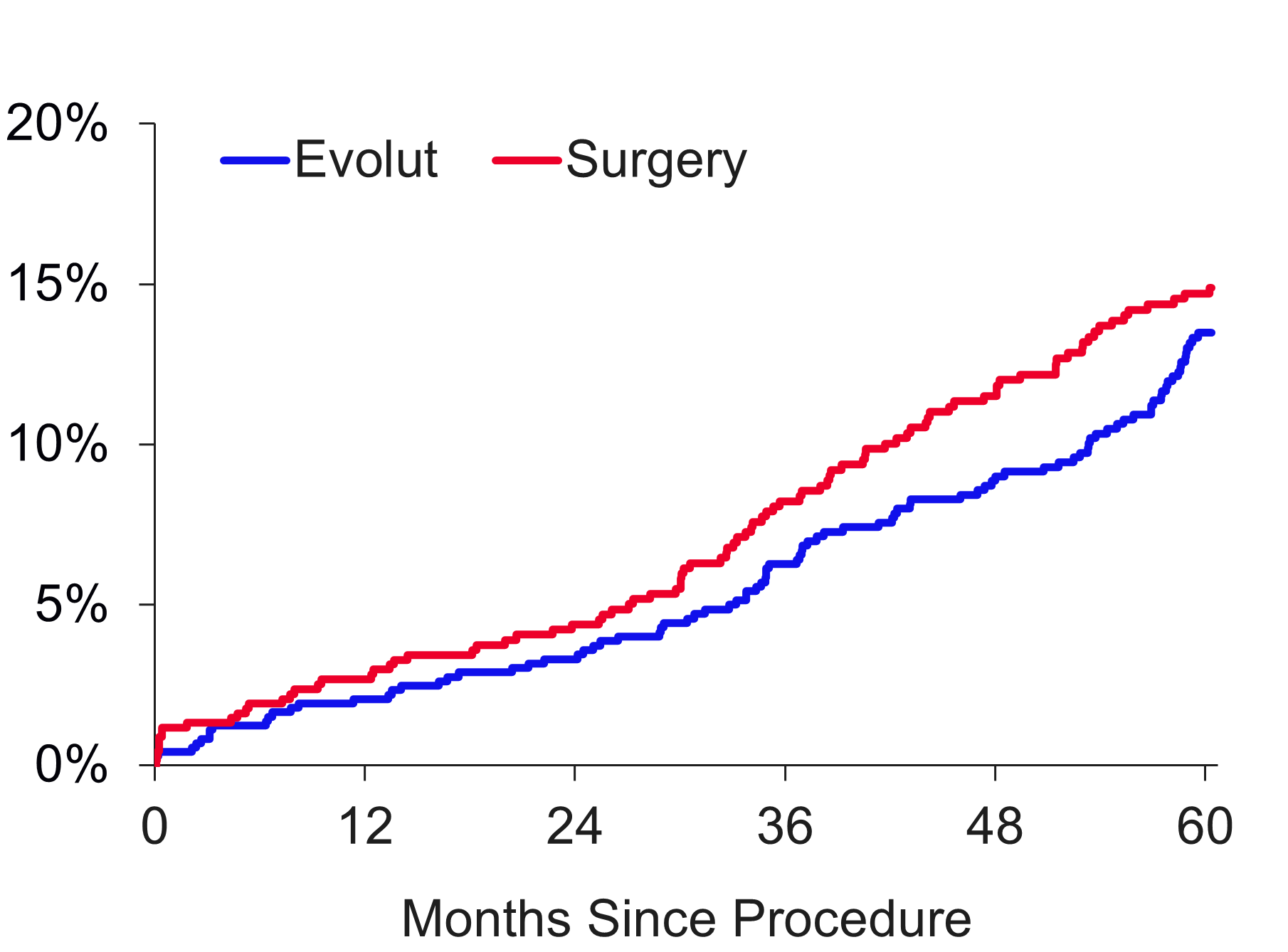 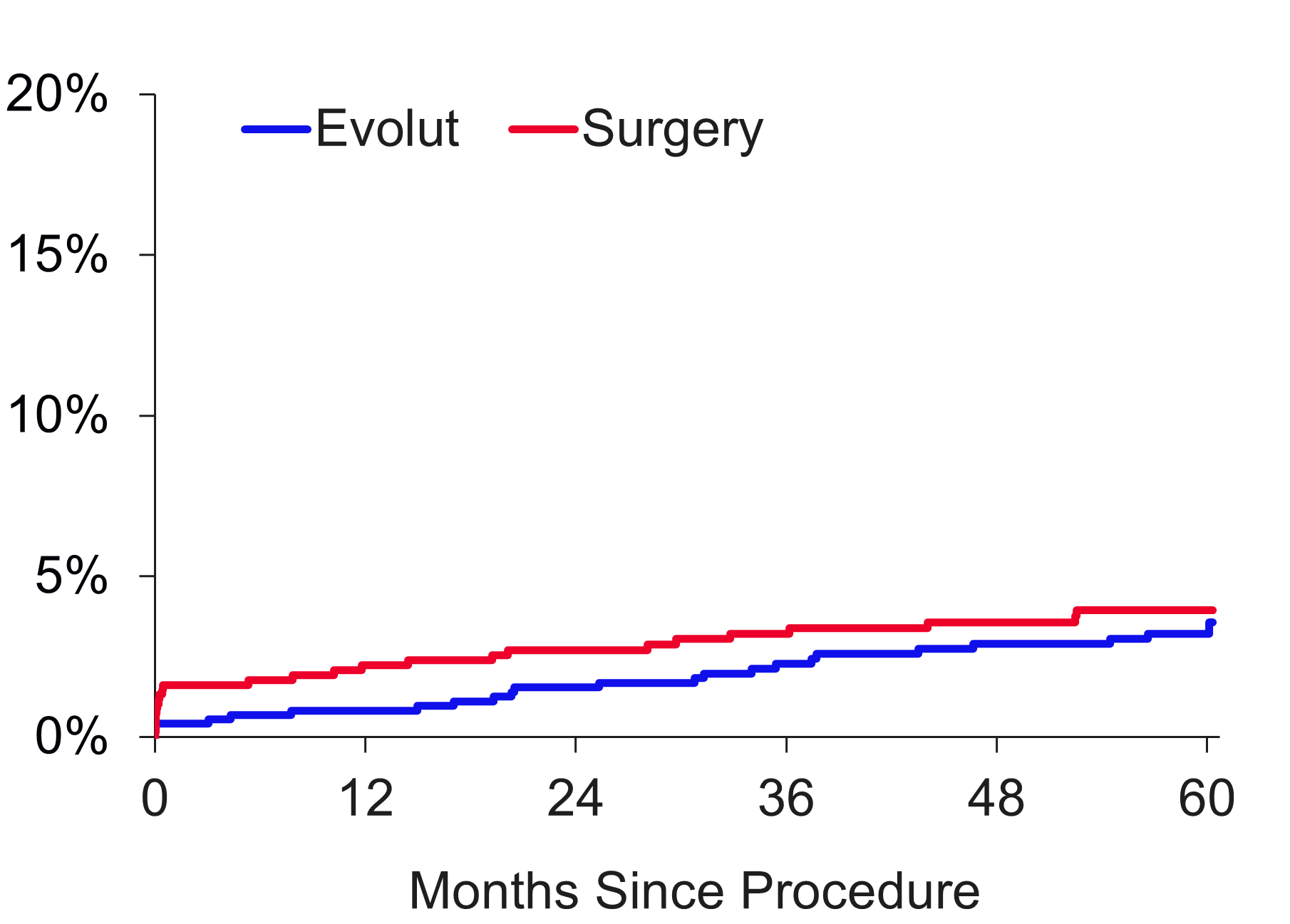 Log-rank p-value at 5Y = 0.57
Log-rank p-value at 5Y = 0.39
14.9%
13.5%
Patients
Patients
4.0%
3.6%
Non-Cardiovascular And Cardiovascular Mortality
Non-Cardiovascular Mortality
Cardiovascular Mortality
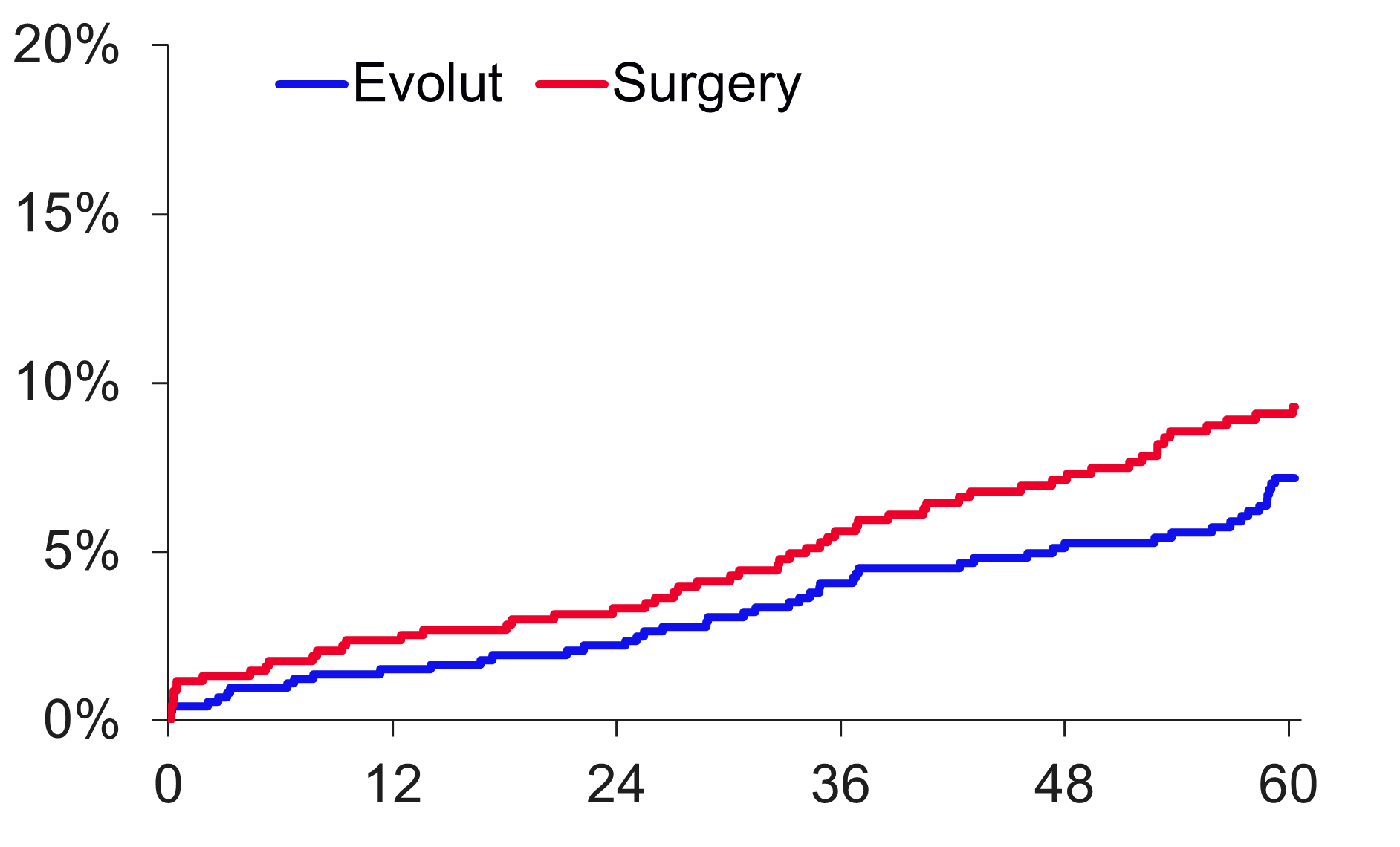 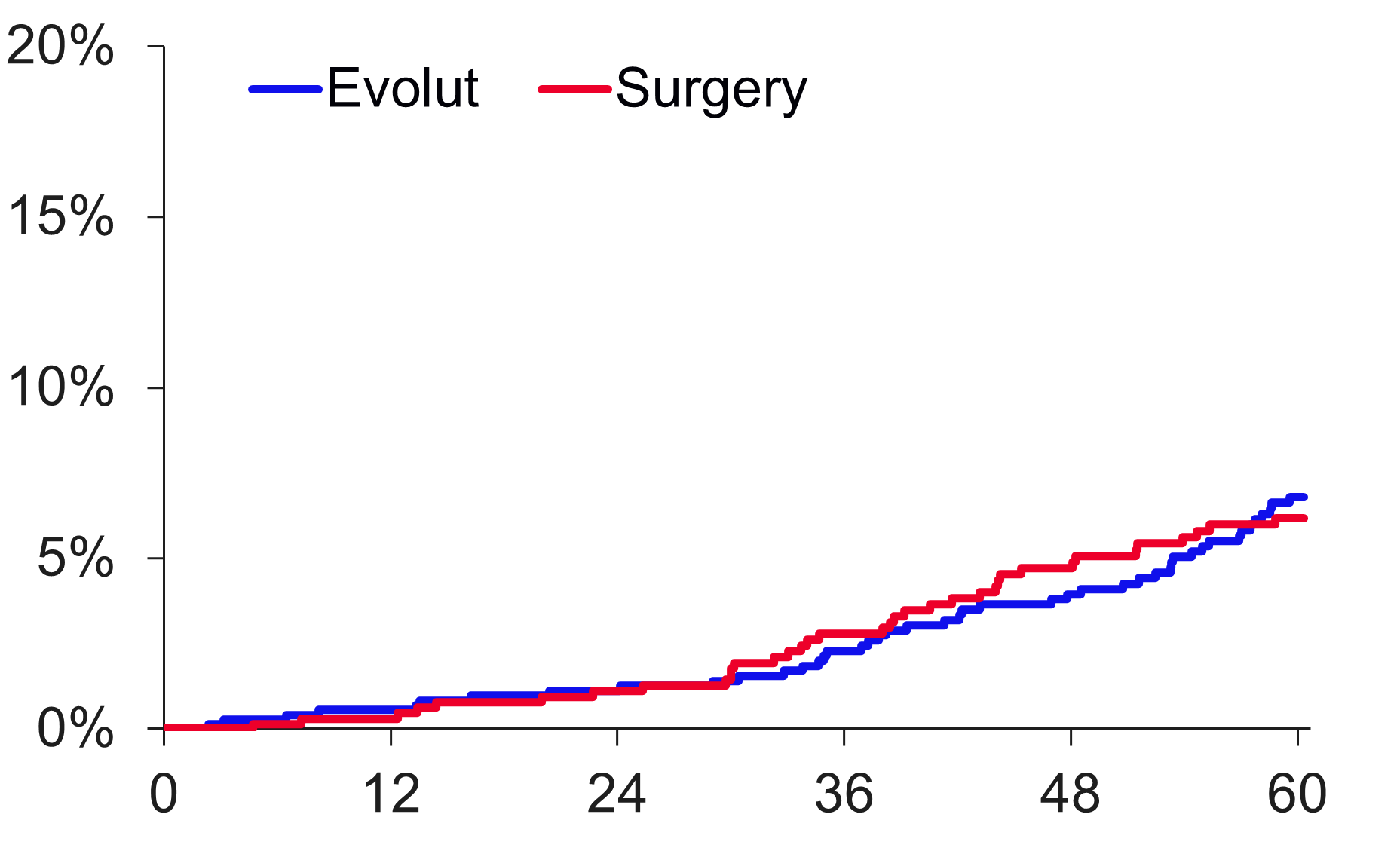 Log-rank p-value at 5Y = 0.15
Log-rank p-value at 5Y = 0.73
Patients
5 Years
Δ 2.1%
Patients
9.3%
2 Years
Δ 1.1%
6.8%
7.2%
6.2%
Months Since Procedure
Months Since Procedure
5-Year Clinical Outcomes
Clinical outcomes are presented as Kaplan-Meier % with HR (95% CI). aPatients with pacemaker or ICD at baseline are not included. Not adjudicated by CEC. bPatients with pacemaker or ICD at baseline are included. Not adjudicated by CEC. cOne crossover patient (randomized to TAVR but received a surgical intervention) included in surgery group.
Reinterventions
No difference in reinterventions between Evolut and surgery
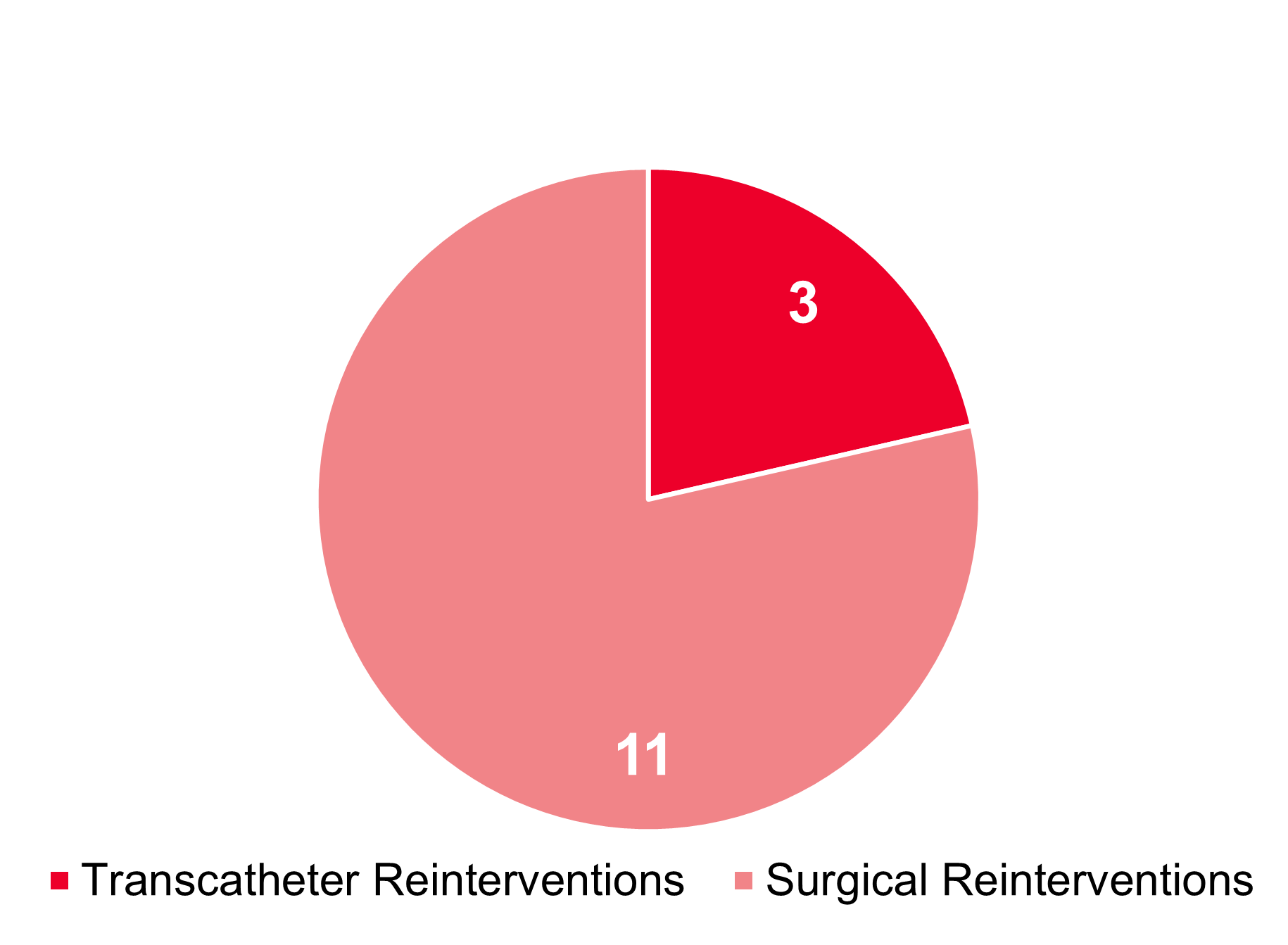 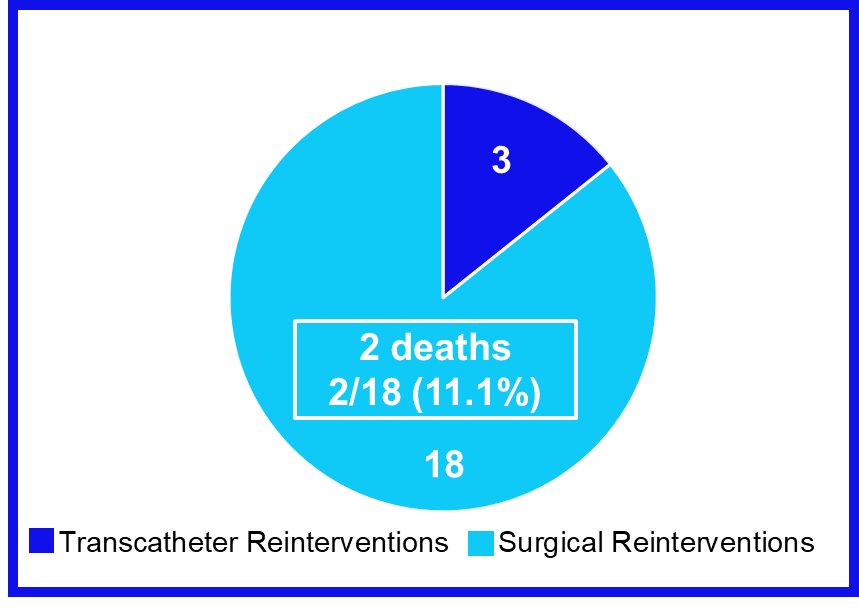 Reinterventions in Evolut arm (N=21)
Reinterventions in surgery arm (N=14)
2 deaths
2/11 (18.2%)
All-Cause Mortality Or Disabling Stroke Subgroup Analysis
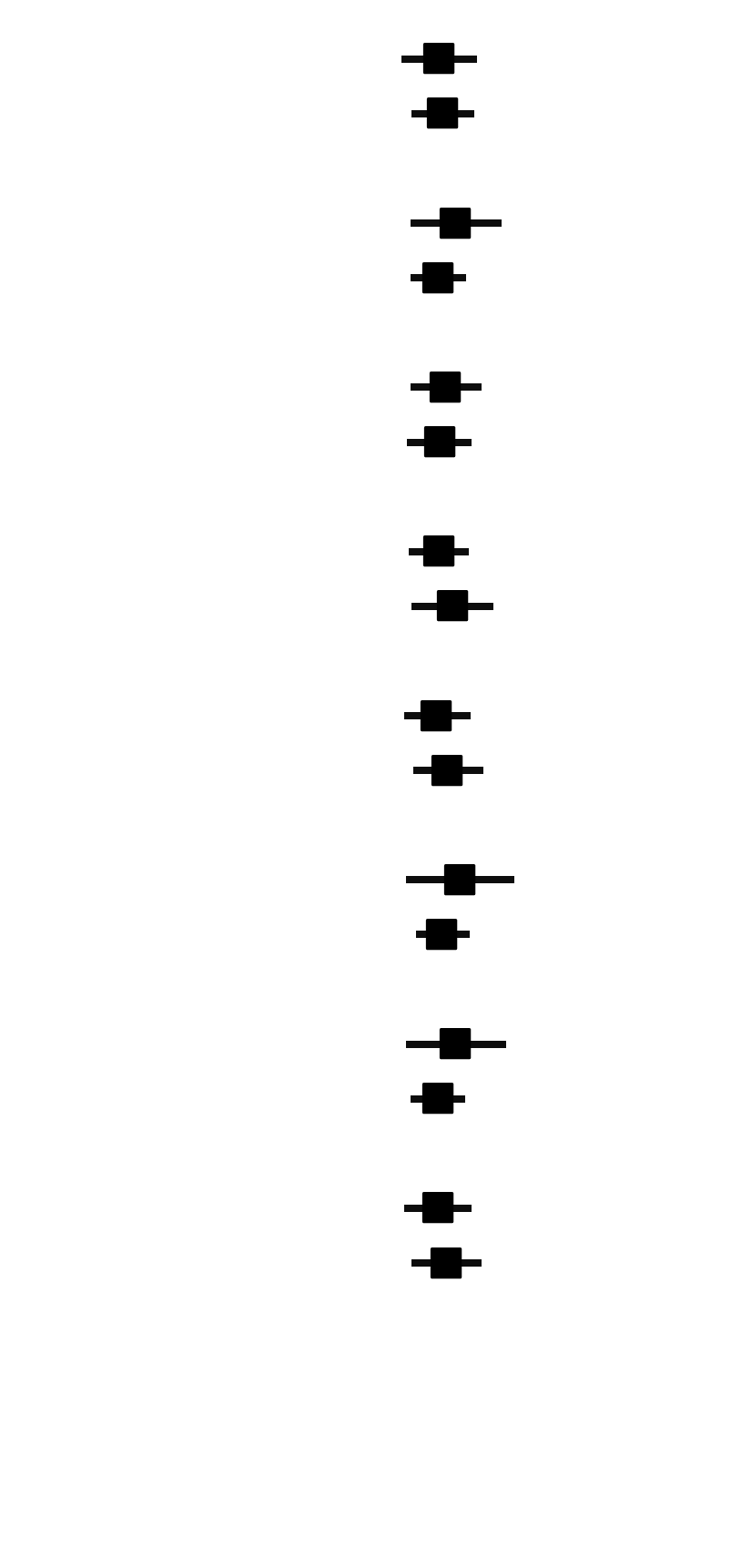 0.0
0.1
1.0
10.0
Evolut Better                                            Surgery Better
Hemodynamic Valve Performance
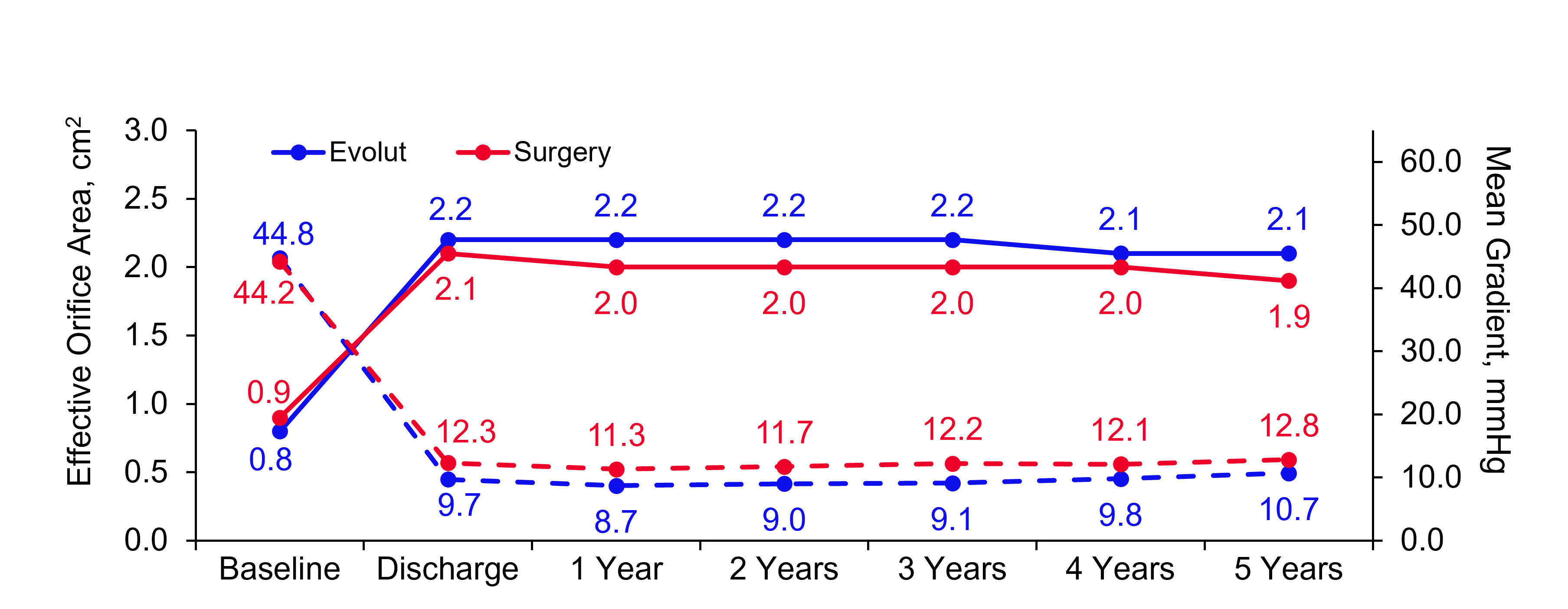 EOA and MG
P<0.001 at 5 Years
Time Post Procedure
Paravalvular Regurgitation
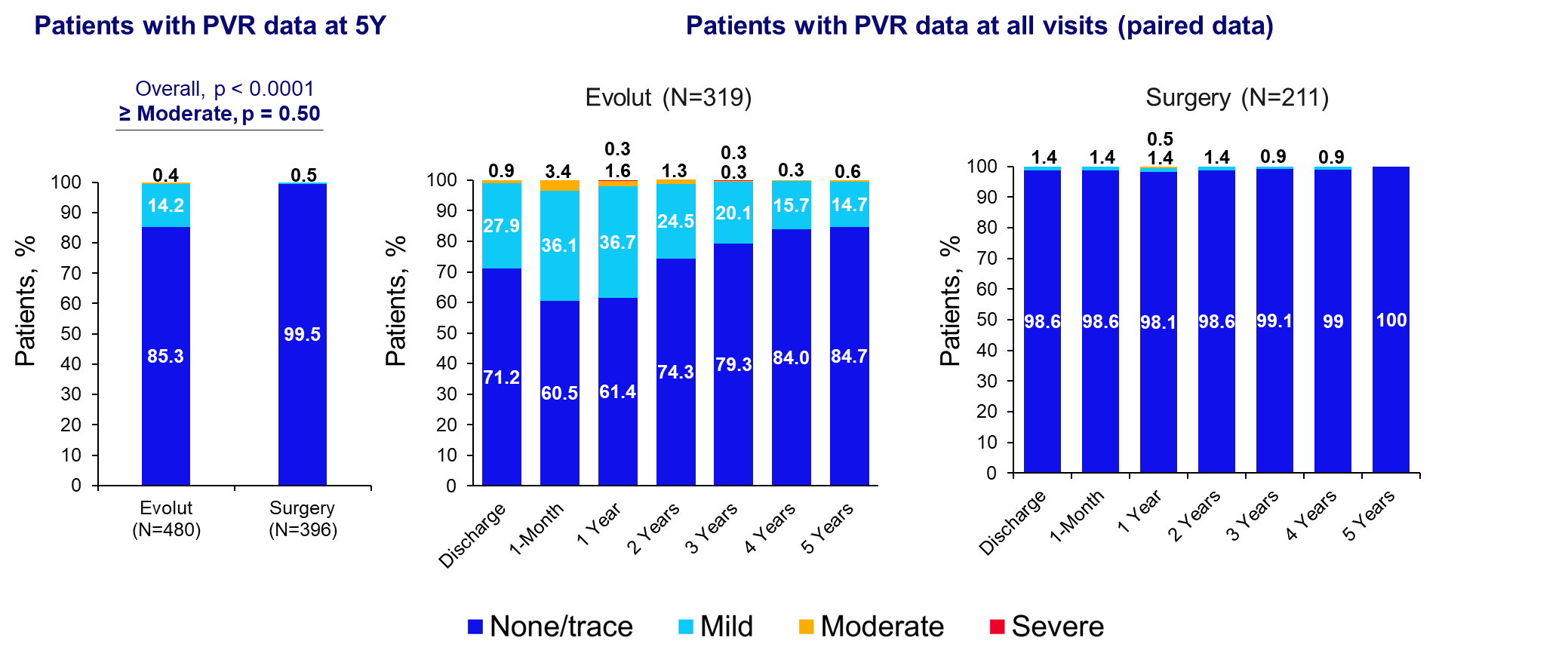 Effect of 1-Month Paravalvular Regurgitation on Mortality in Evolut
Early mild paravalvular regurgitation had no impact on 5-year mortality
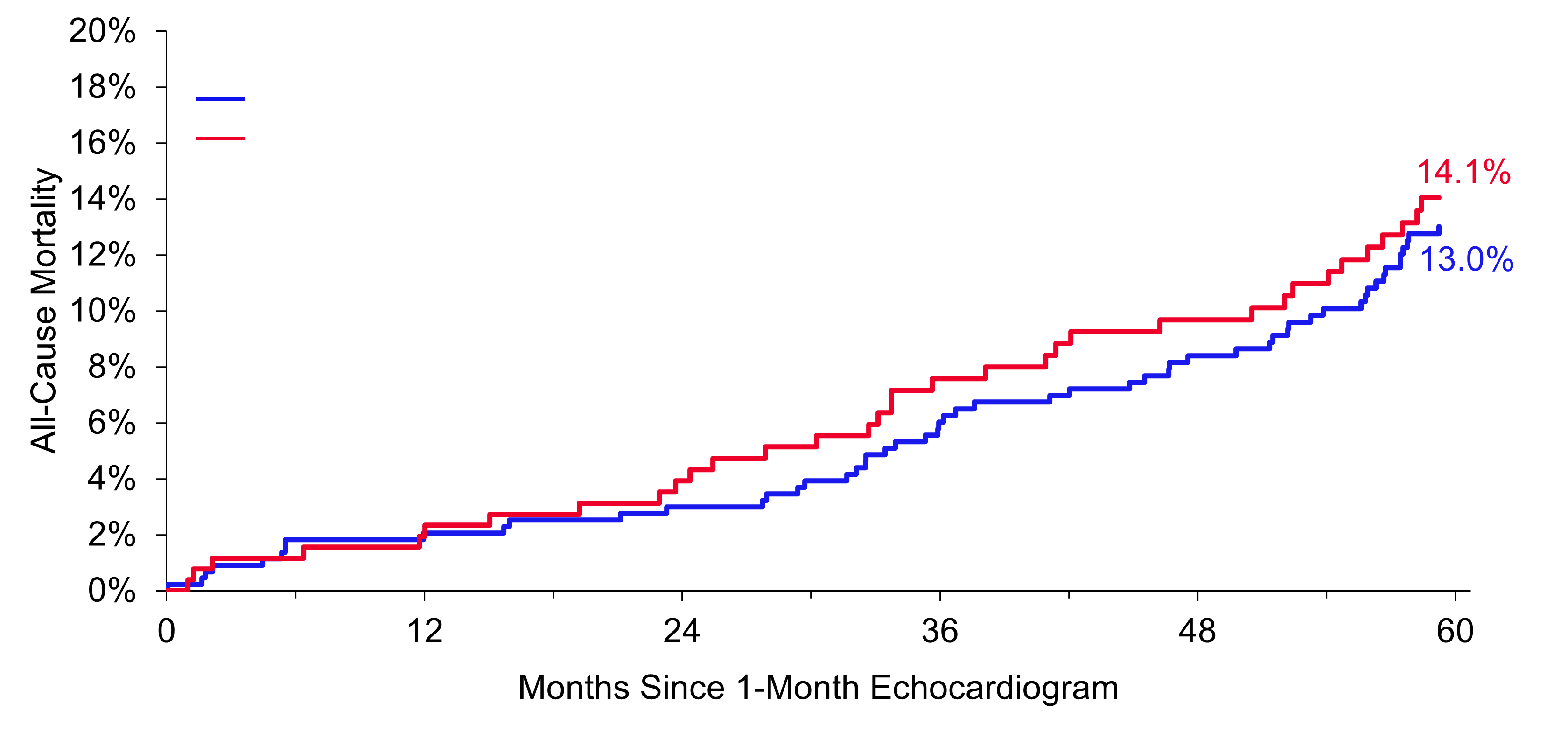 Log-rank p-value = 0.67
PVR at 1 Month
KCCQ Overall Summary Score
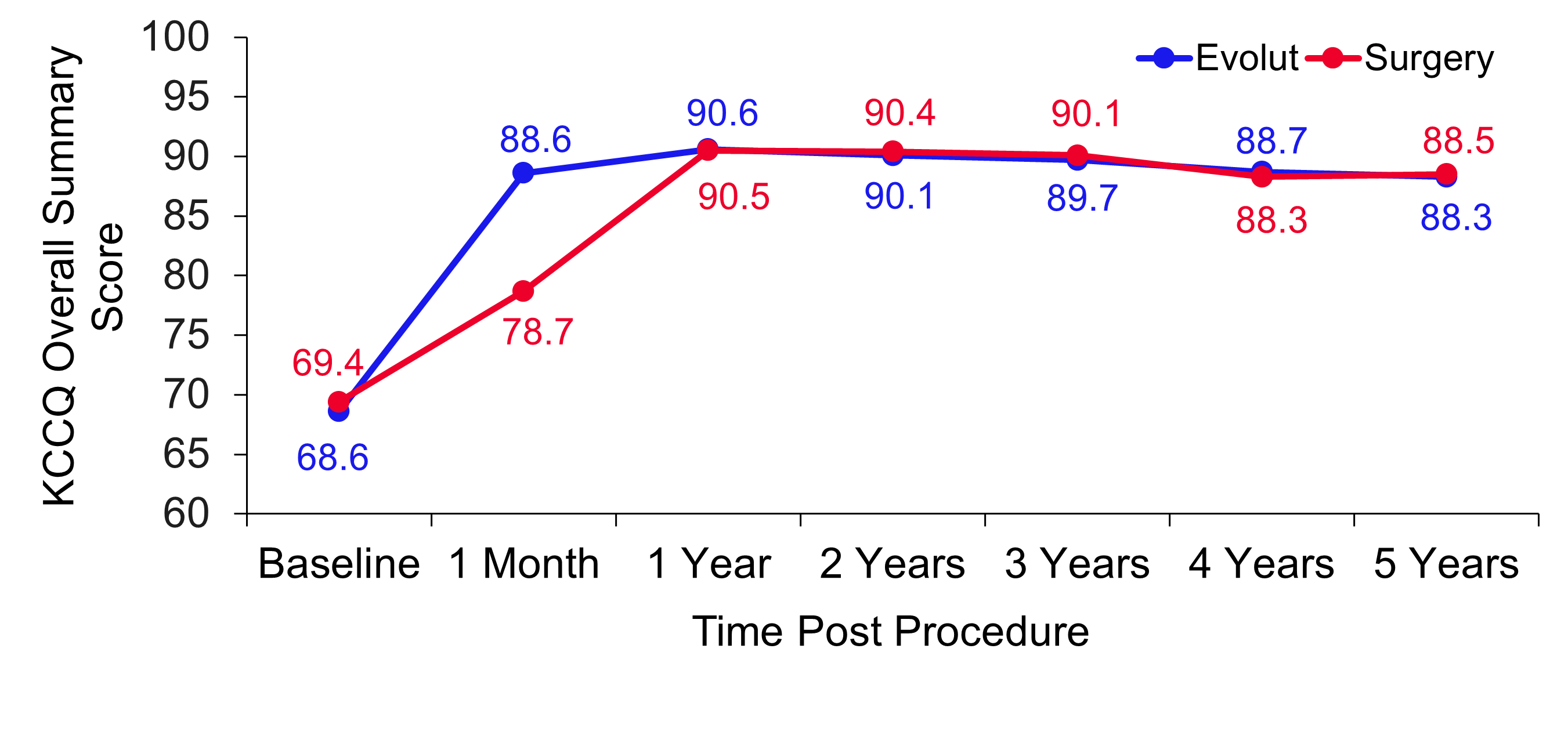 Alive and well at 5 Years (alive and KCCQ summary score >75)
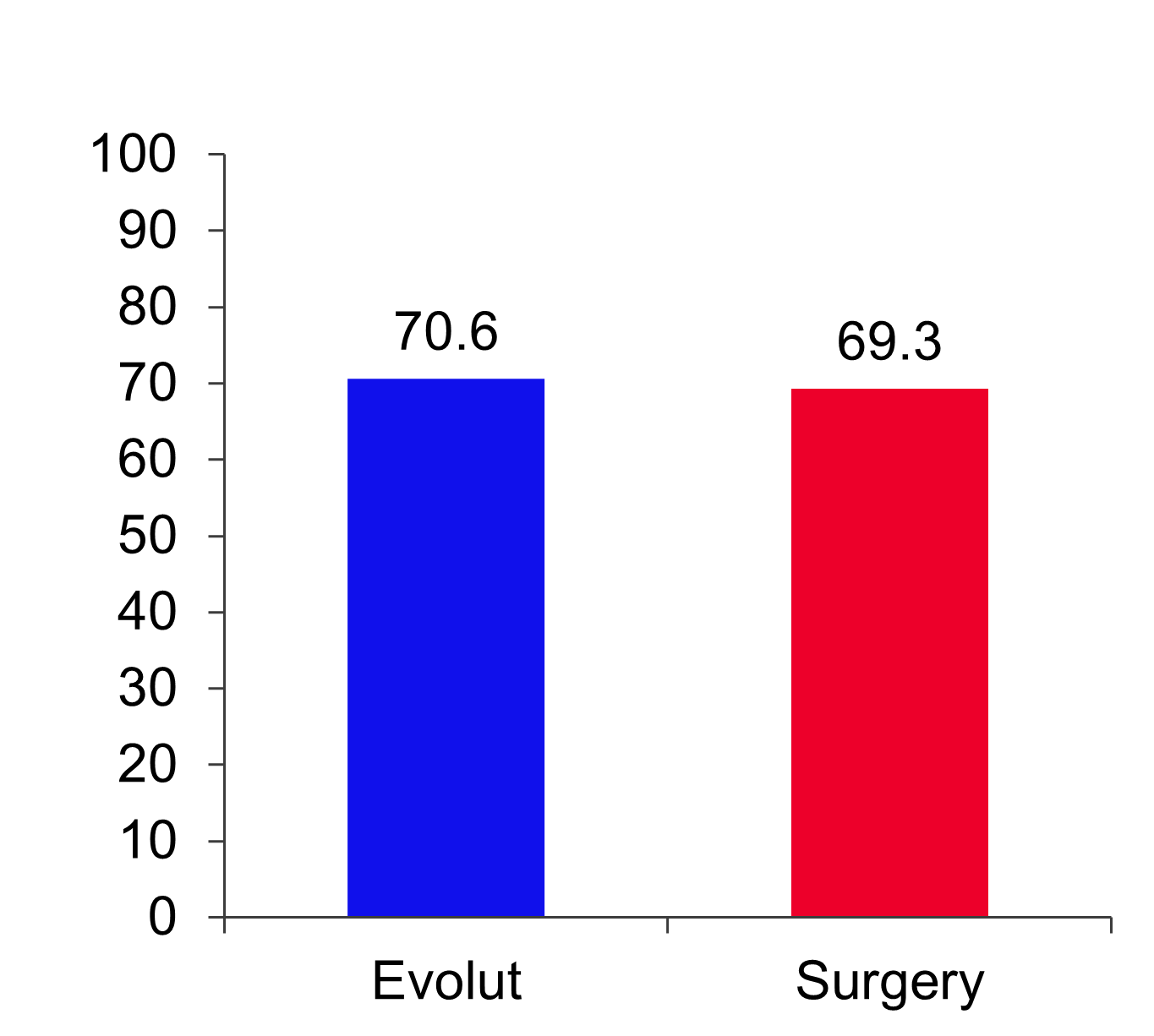 Patients, %
NYHA Classification By Visit
Both Evolut and surgery gave patients good relief from symptoms
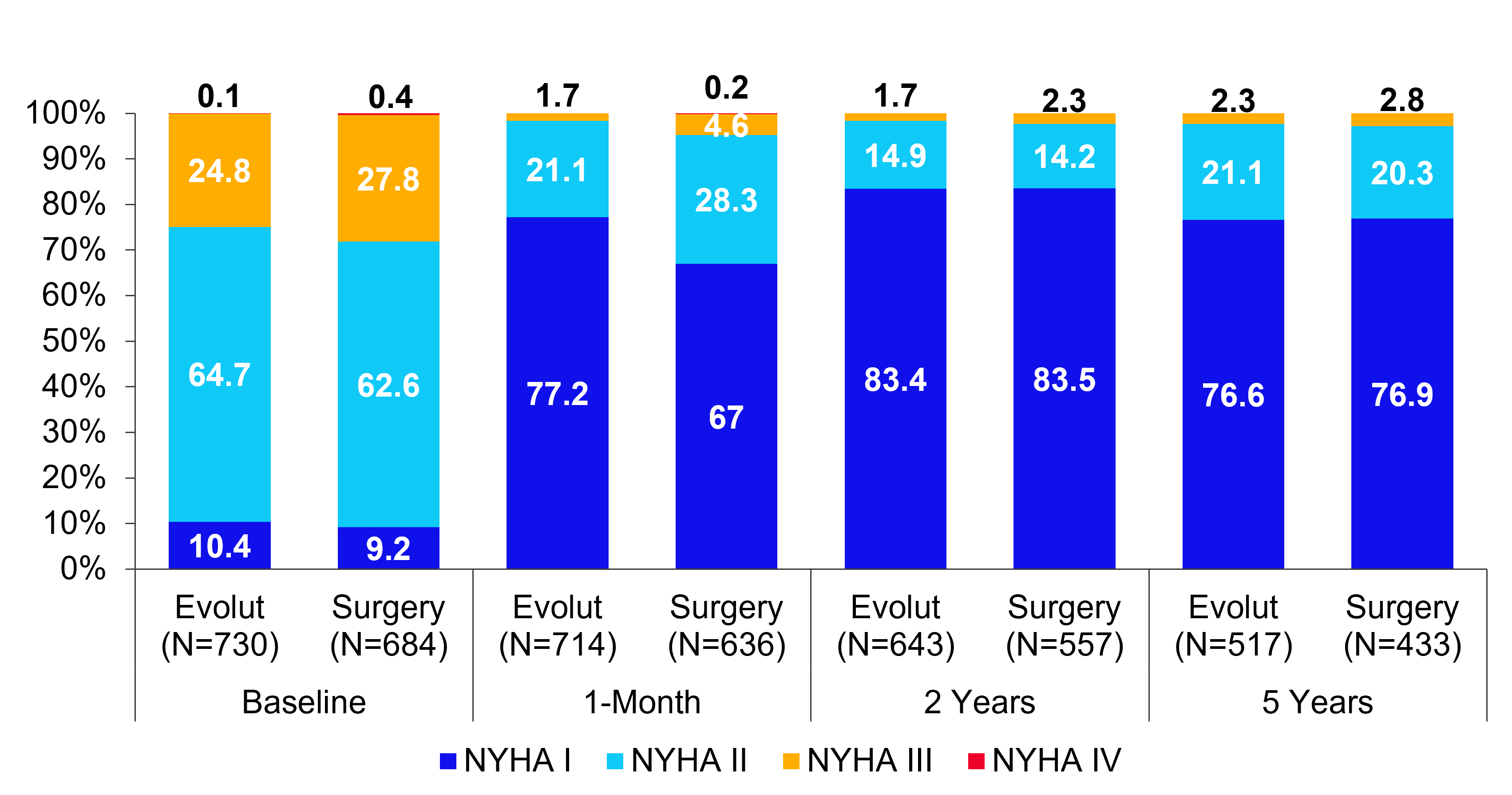 Patients, %
Summary
Low surgical risk patients with severe aortic stenosis who were treated with either Evolut or surgery showed comparable rates of all-cause mortality or disabling stroke at 5 years (15.5% Evolut and 16.4% surgery, p=0.47)
Importantly, cardiovascular mortality remains similar for Evolut and surgery at 5 years (Δ at 5 years favoring Evolut: 2.1%) 
Sustained significantly lower mean gradients and larger EOAs (p<0.001 for both) with Evolut vs surgery at 5 years
No difference in valve reintervention rates, moderate or greater PVR, or alive and well status at 5 years
The results of the Evolut Low Risk Trial at five years support Evolut as a safe, effective, and durable alternative to surgery for patients with severe aortic stenosis and low surgical risk
Simultaneously published in JACC
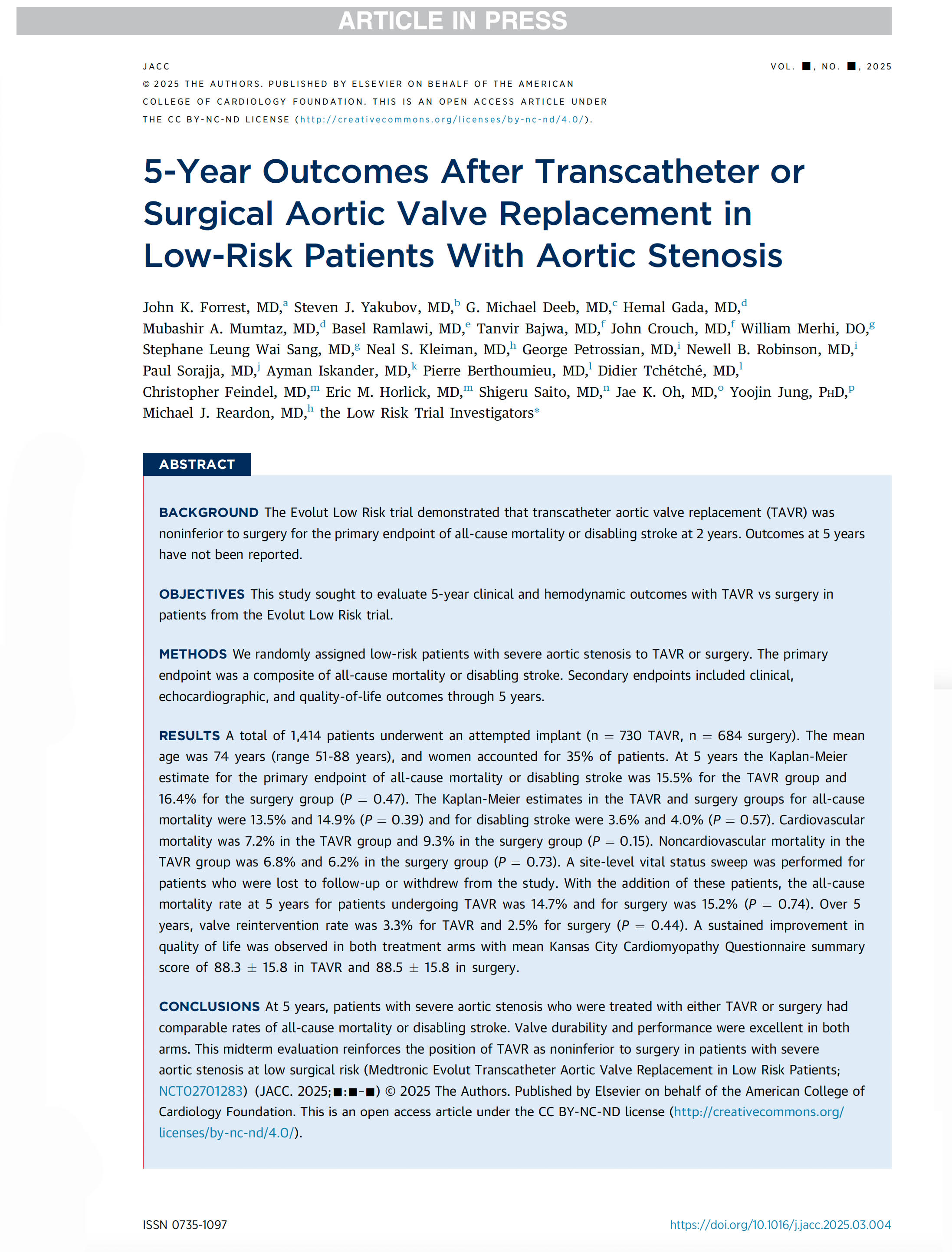 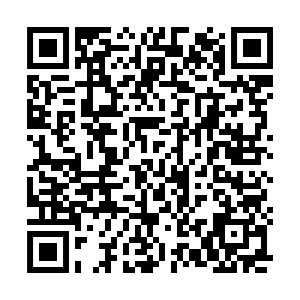 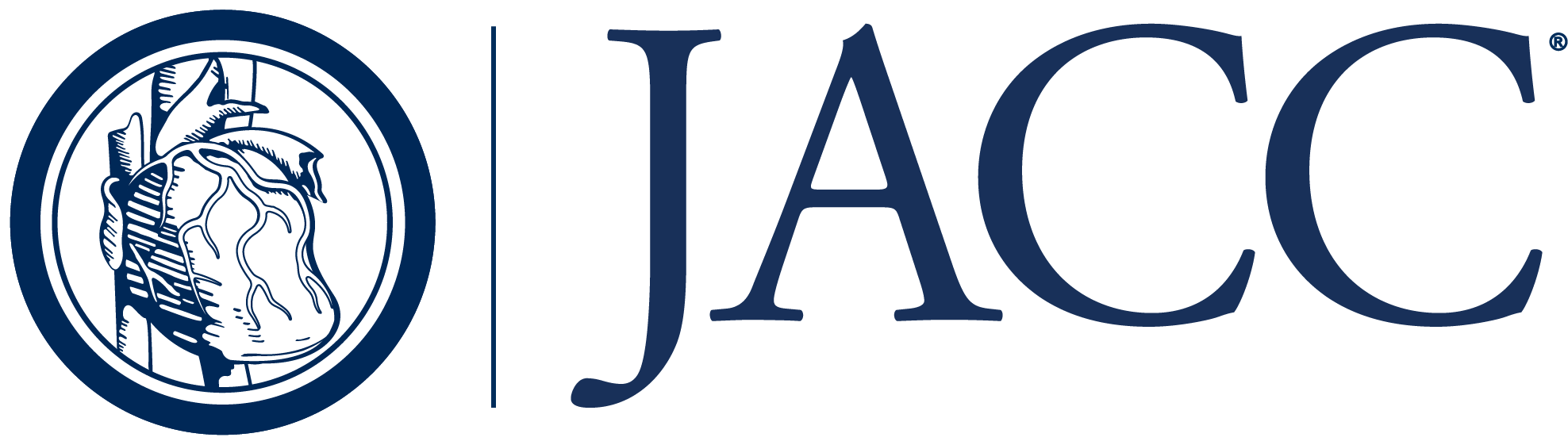